Year 11 Tutor Evening
Wallingford School
Able and Qualified

Head of Year 11: Ms Dudding
duddingc@wallingfordschool.com
This evening
Who we are – the year 11 team
Important parts of the year
Trips & Experiences
Expectations

Curriculum information 

Meet the tutors
The Year 11 TeamMs C Dudding - Head of Year 11 – duddingc@wallingfordschool.comMr N Lamb – Deputy Headteacher & Raising Standards Leader – lambn@wallingfordschool.comMs Ward – Careers Advisor – wardT@wallingfordschool.com
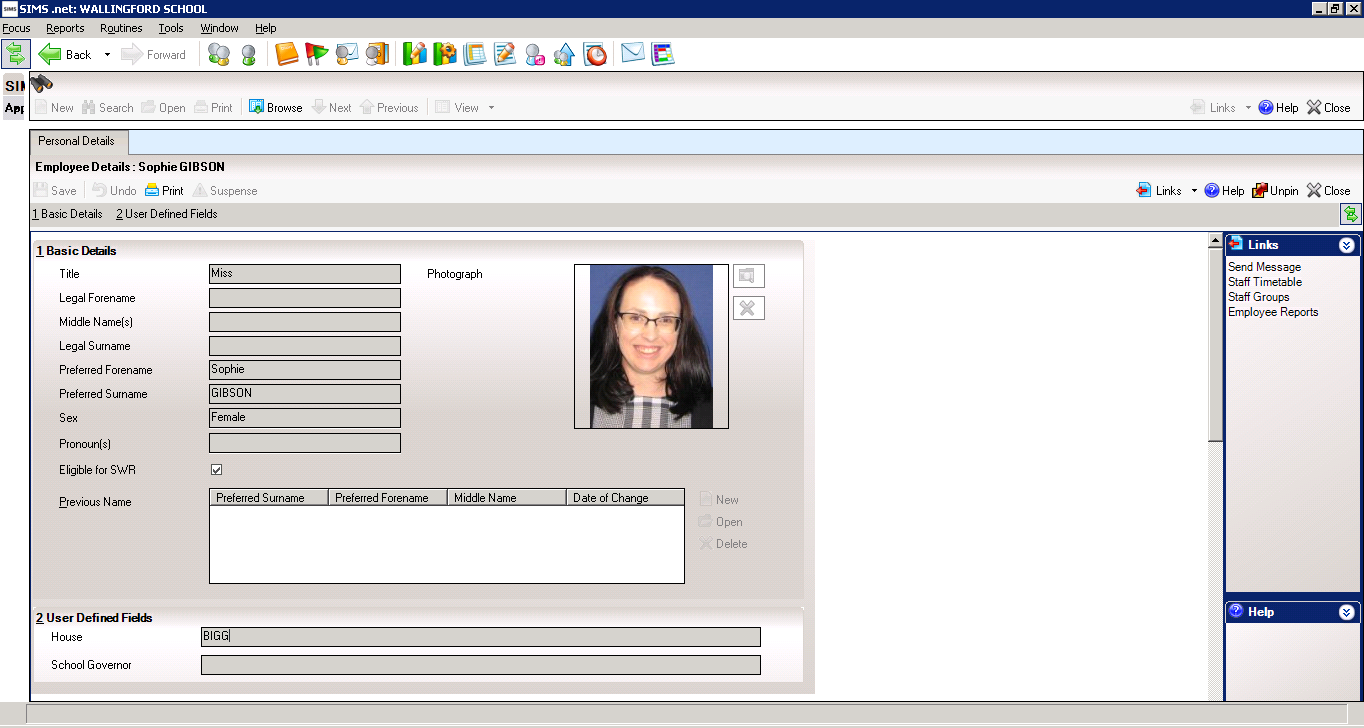 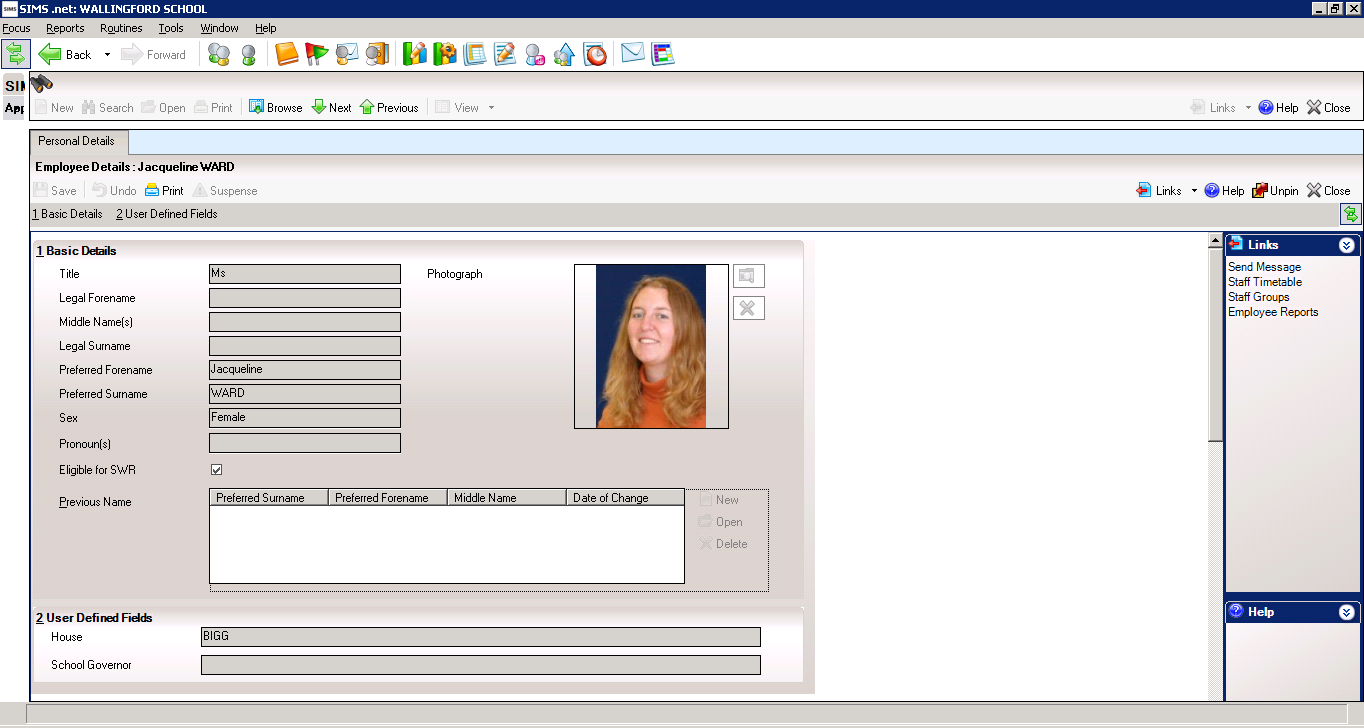 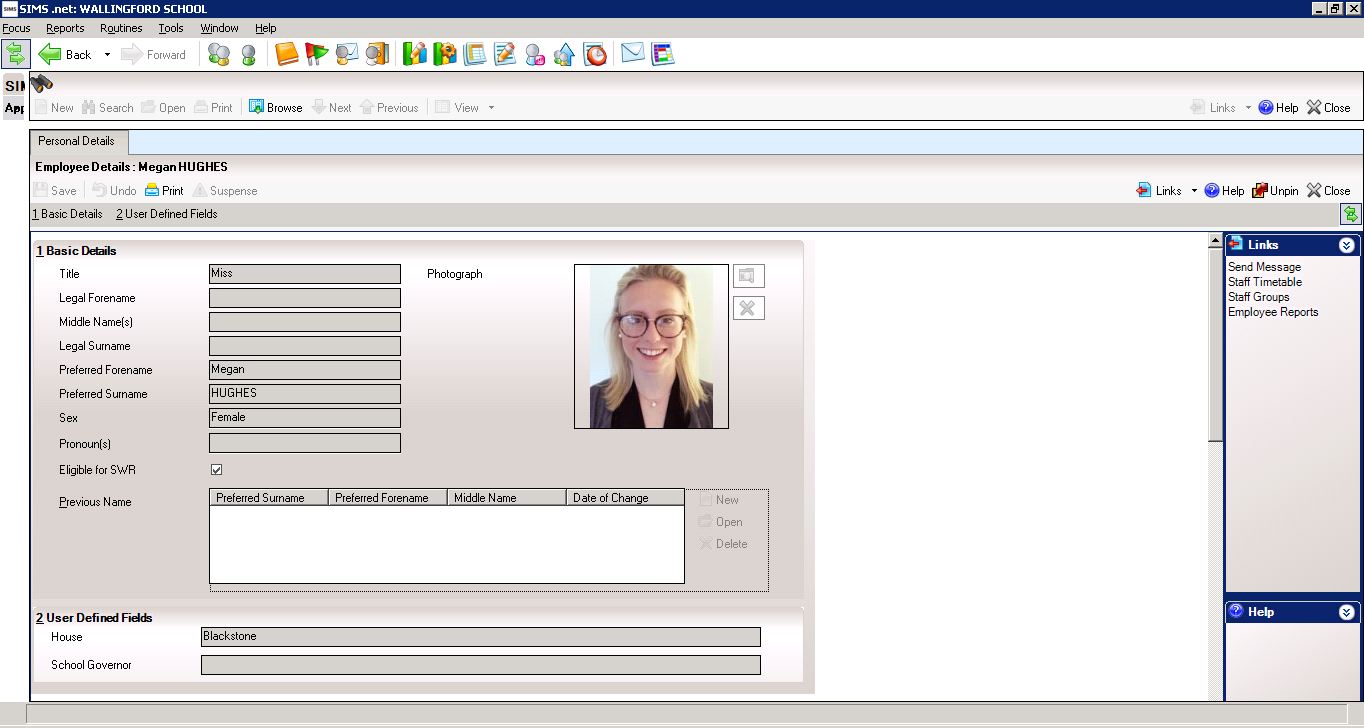 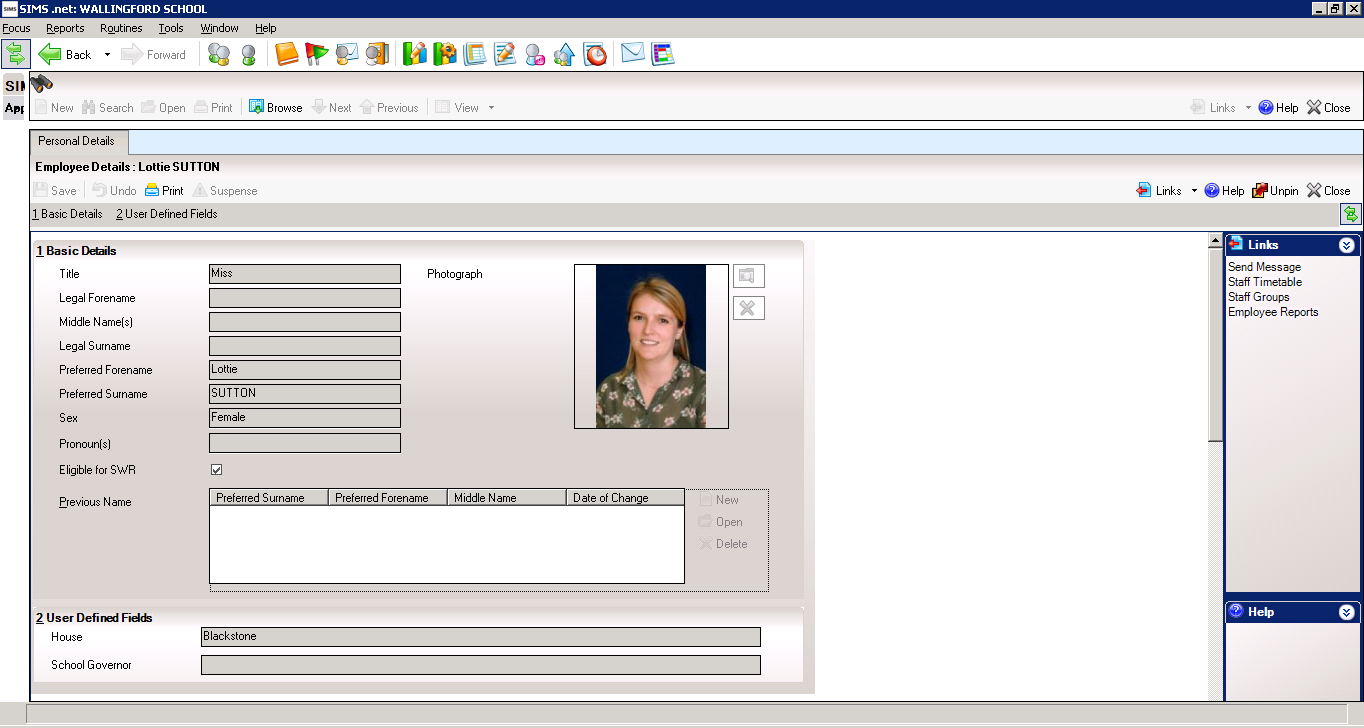 11MHG
Miss Hughes
W6
11SGI 
Miss S Gibson 
M13
11JWR
Ms J Ward
M8
11CSU
Miss Sutton
S4
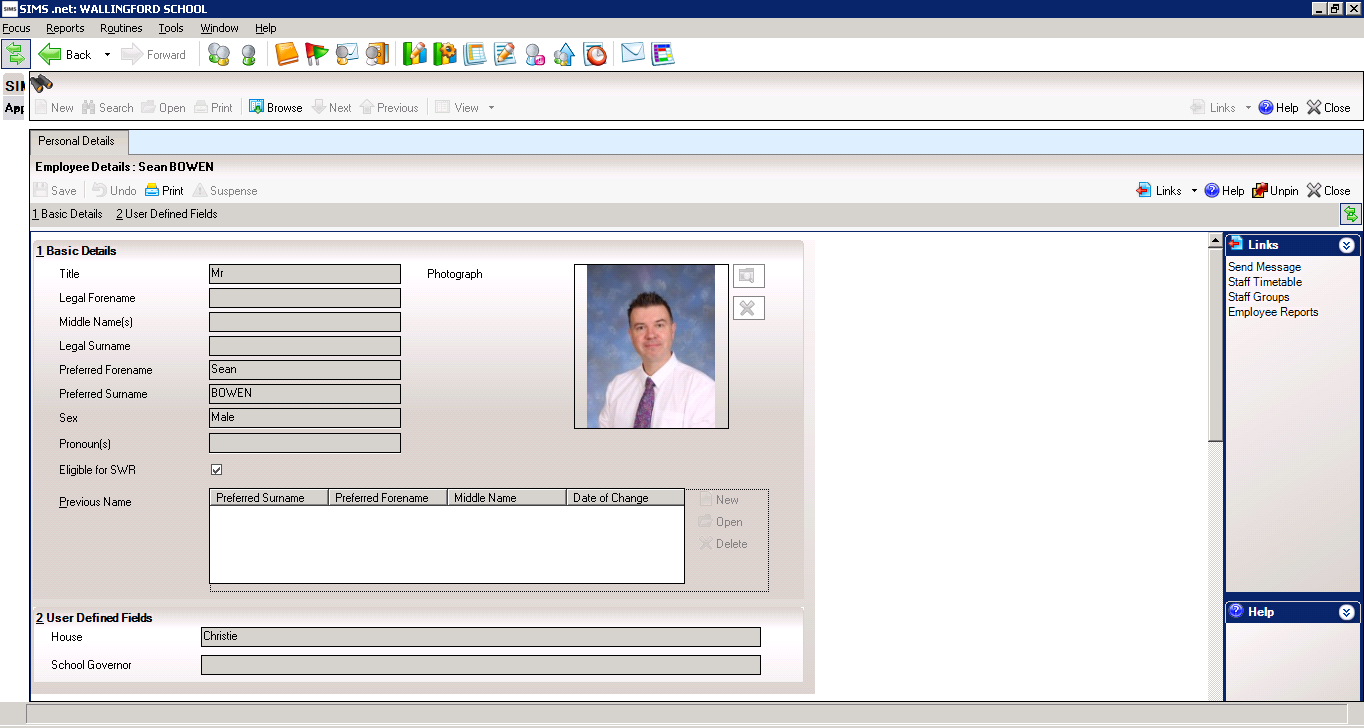 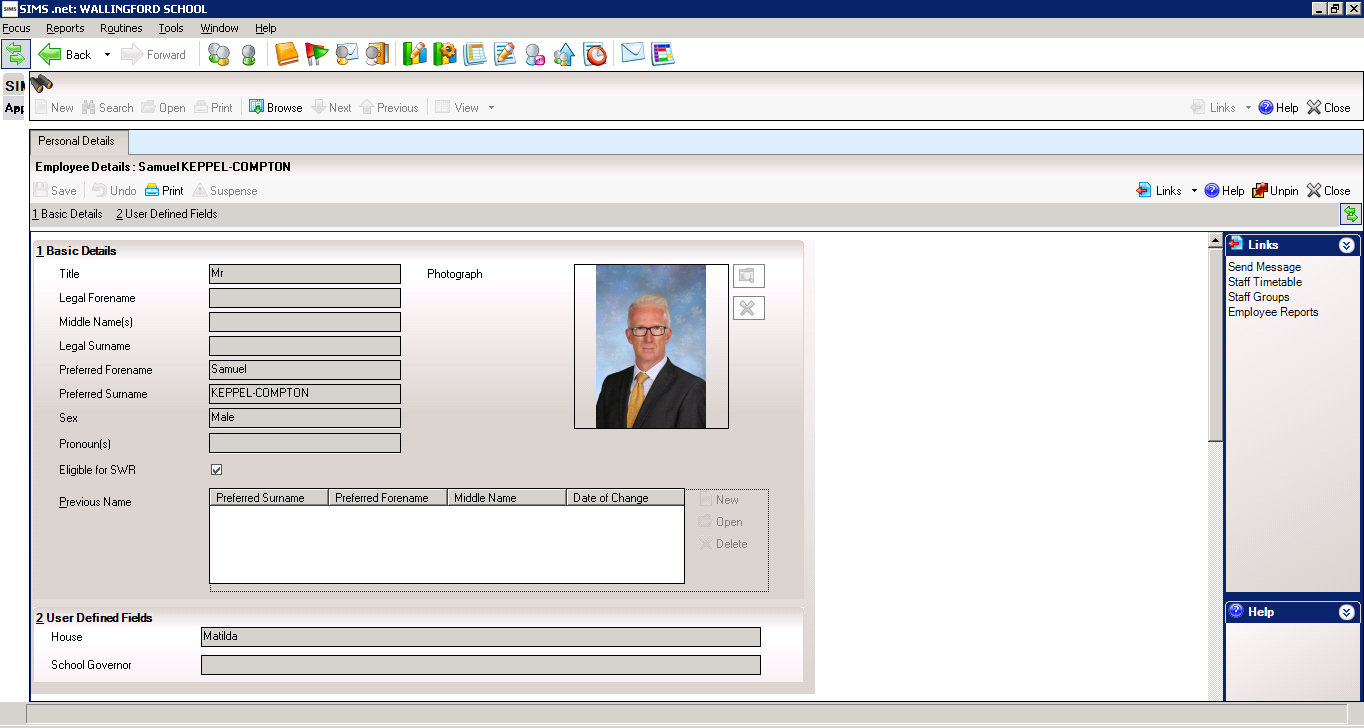 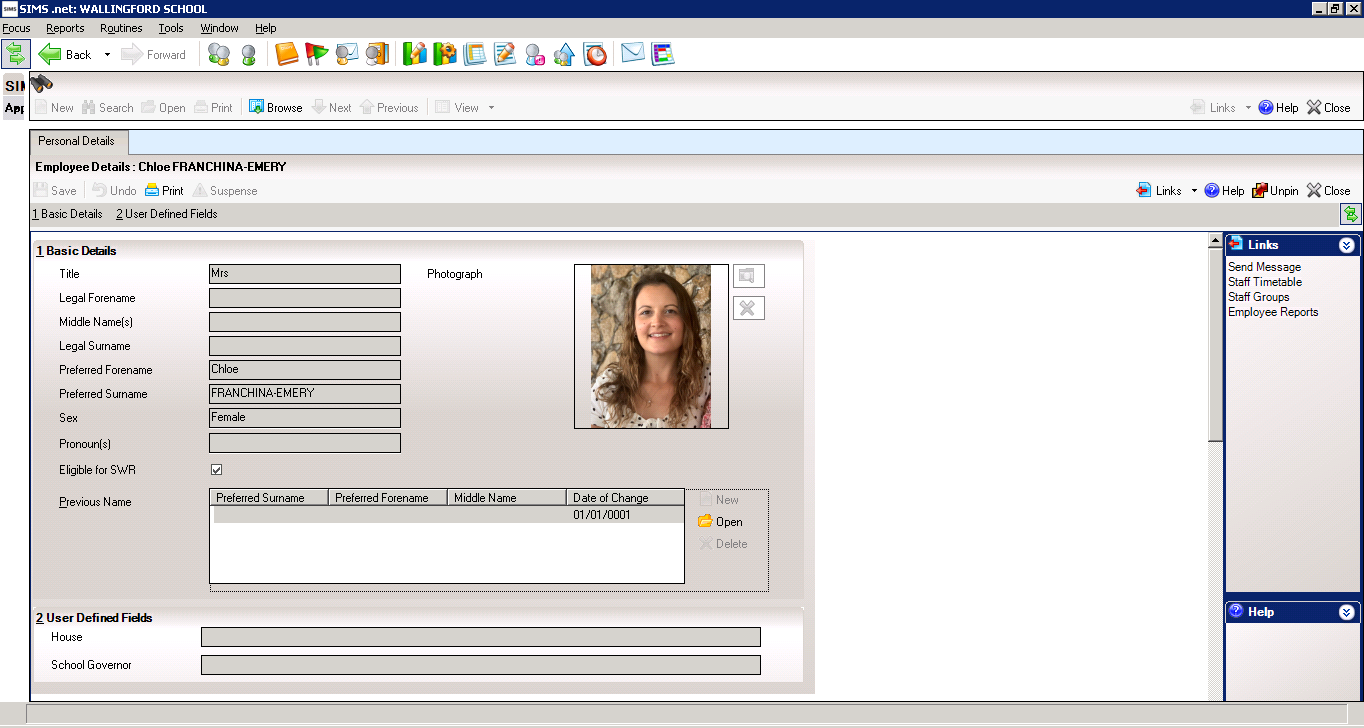 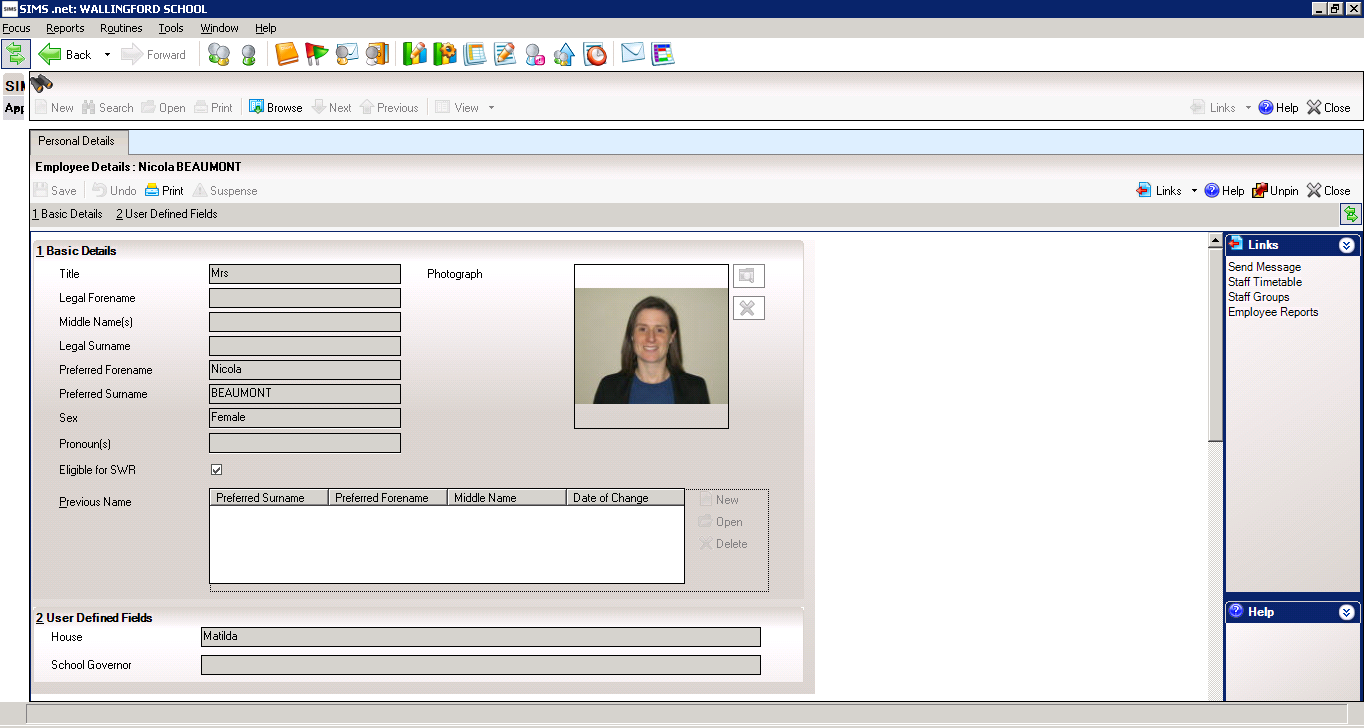 11SKC
Mr Keppel-Compton
K4
11NBE
Mrs Beaumont
K8
11SBO 
Mr Bowen 
S9
11CFE
Mrs Franchina-Emery 
M11
Year 11 Important Dates for 2023/24
Monday 25th September 			KS5 Course Information Week
Monday 16th October				Progress Report 1
Thursday 9th November 			Y11 Feedback Evening
Monday 4th December 			Mock exams begin 
Monday  22nd January 			Progress Report 2
Monday 26th Feb - Friday 8th March 	Assessment week
Thursday 14th March  			Y11 Feedback Evening 
Friday 3rd May 					Y11 Celebration Day & Prom
Early May 					GCSE Exams begin
Trips – whole school
Trips – Year 11
Our expectations
Attendance
Punctuality – school starts at 8.35am
Homework & Coursework
Behaviour
Uniform
Mobile phones
Punctuality 
Detentions

Home School Agreement
Curriculum Information
High quality Teaching & Learning
Continue using Satchel:One
Qualifications & Grades
Targets 
Progress Reports
Preparation & Revision
Support & Communication
Qualifications & Grades
Vocational (L2)

D*	Distinction Star
D	Distinction
M	Merit
P	Pass

L1P	Level 1 Pass
f
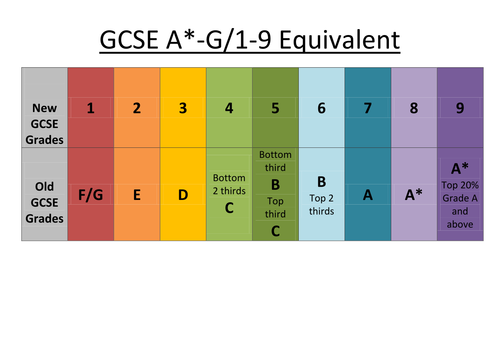 Qualifications & Grades
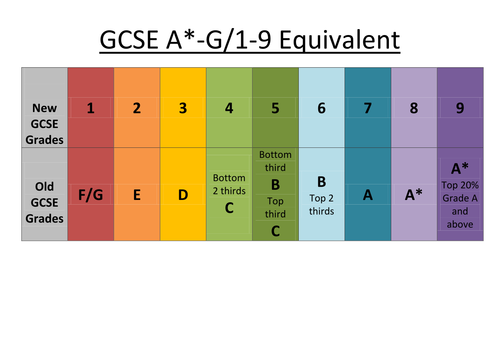 Considerations: 

English and Maths
4s or 5s – BTECs 
6s – A Levels
Subjects that I didn’t study at GCSE
Other colleges
If I don’t get 4s
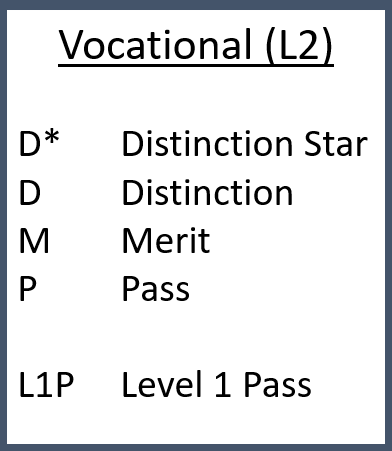 Targets: how are these calculated?
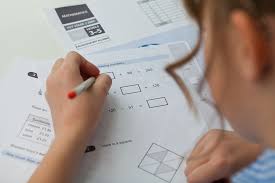 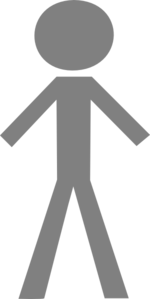 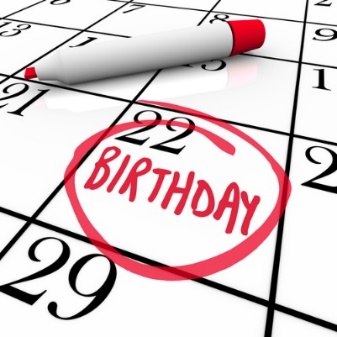 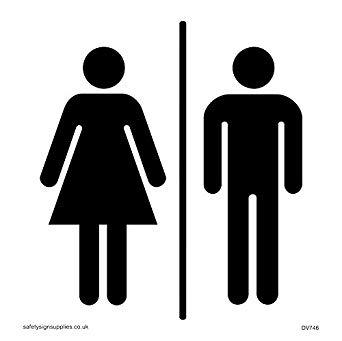 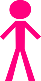 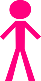 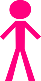 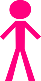 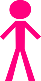 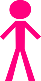 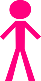 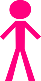 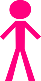 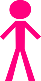 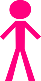 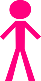 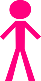 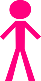 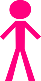 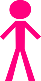 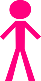 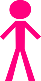 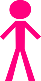 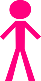 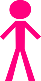 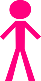 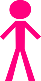 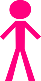 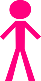 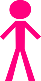 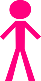 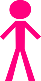 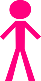 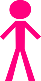 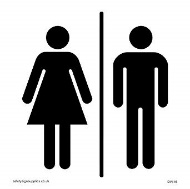 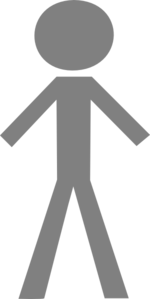 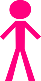 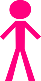 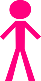 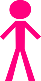 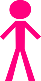 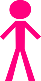 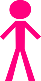 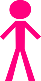 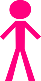 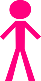 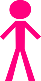 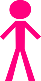 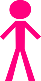 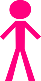 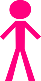 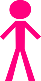 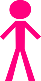 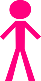 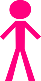 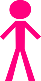 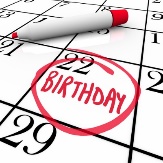 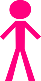 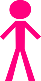 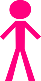 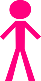 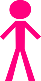 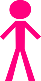 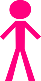 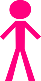 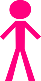 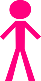 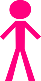 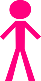 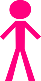 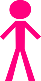 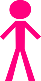 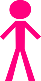 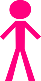 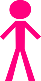 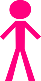 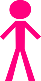 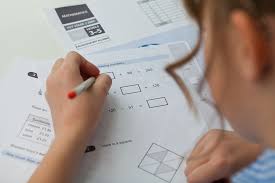 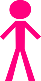 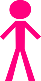 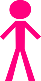 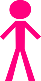 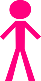 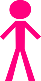 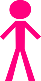 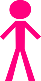 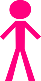 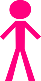 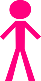 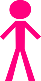 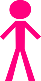 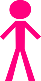 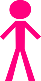 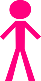 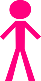 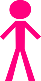 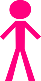 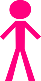 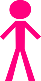 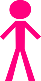 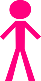 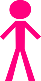 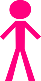 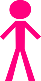 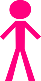 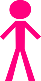 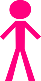 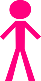 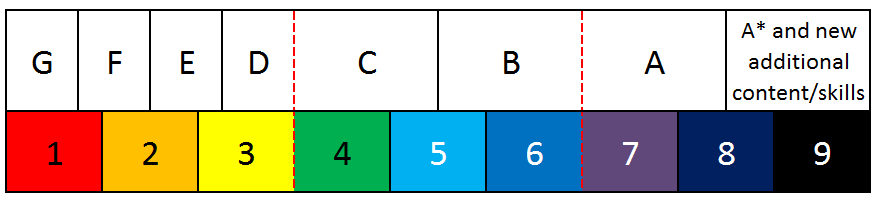 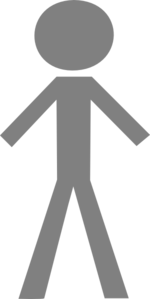 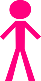 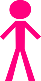 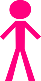 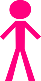 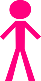 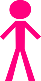 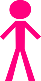 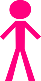 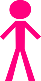 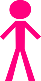 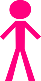 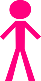 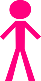 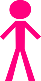 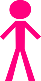 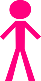 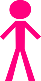 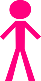 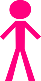 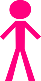 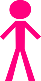 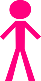 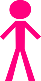 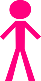 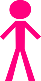 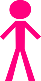 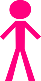 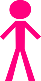 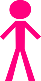 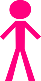 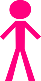 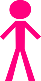 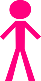 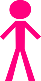 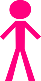 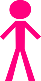 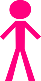 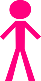 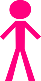 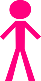 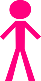 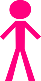 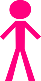 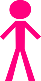 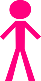 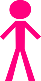 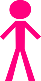 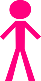 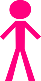 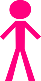 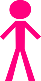 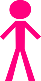 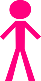 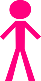 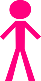 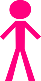 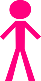 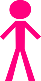 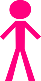 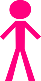 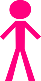 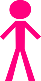 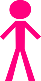 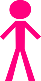 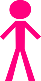 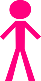 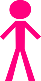 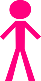 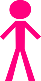 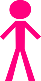 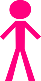 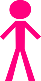 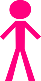 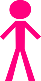 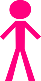 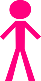 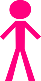 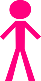 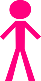 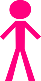 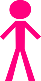 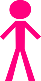 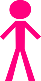 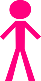 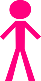 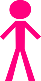 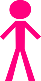 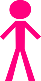 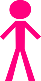 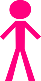 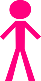 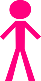 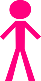 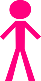 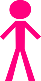 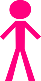 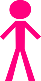 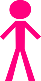 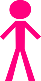 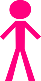 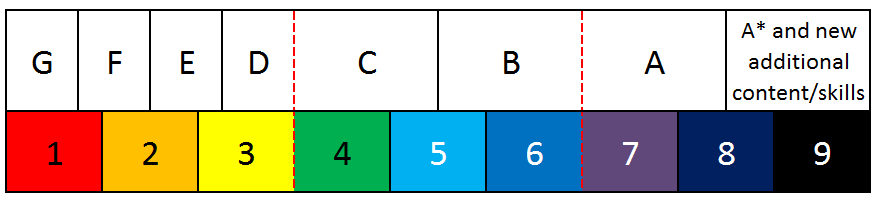 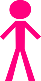 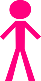 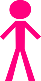 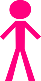 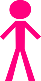 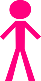 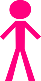 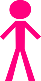 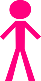 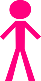 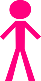 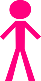 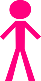 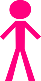 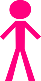 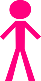 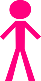 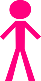 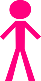 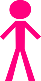 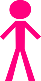 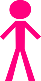 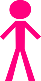 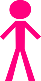 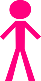 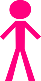 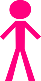 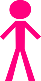 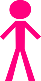 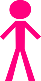 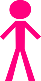 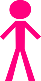 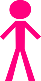 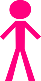 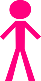 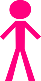 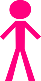 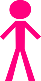 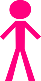 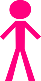 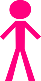 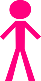 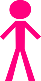 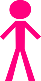 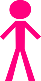 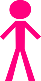 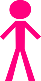 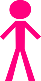 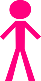 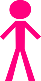 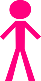 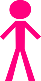 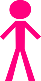 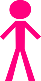 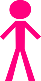 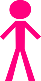 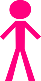 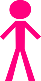 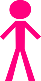 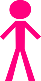 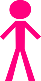 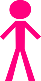 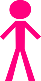 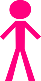 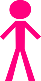 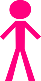 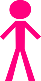 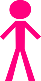 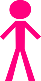 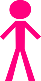 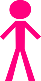 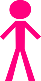 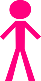 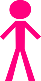 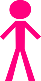 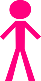 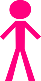 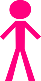 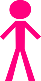 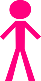 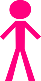 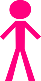 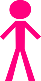 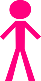 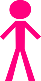 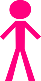 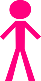 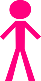 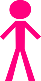 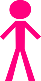 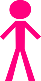 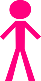 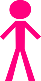 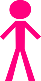 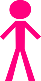 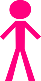 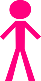 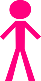 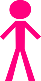 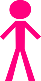 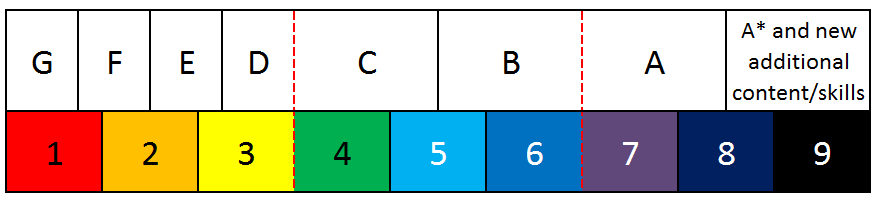 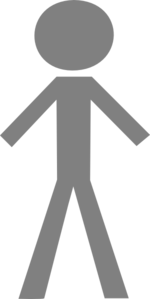 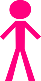 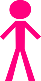 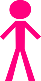 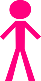 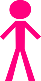 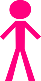 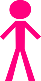 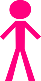 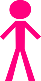 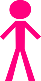 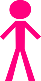 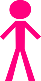 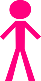 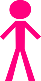 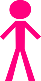 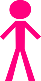 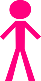 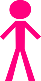 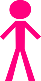 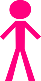 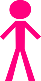 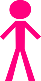 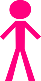 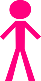 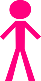 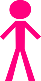 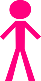 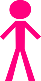 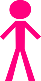 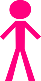 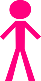 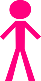 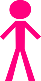 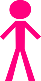 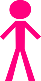 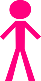 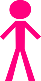 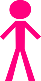 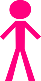 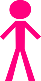 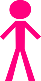 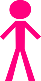 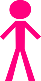 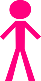 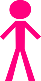 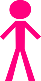 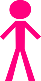 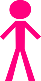 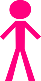 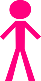 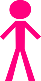 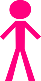 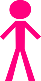 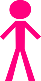 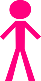 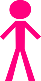 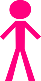 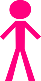 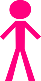 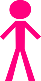 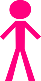 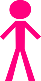 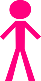 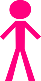 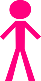 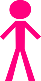 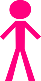 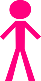 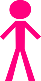 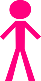 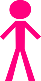 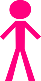 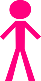 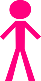 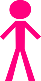 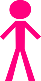 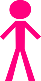 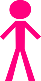 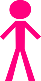 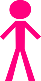 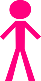 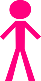 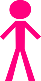 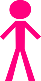 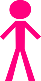 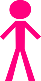 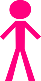 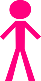 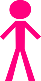 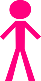 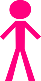 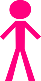 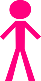 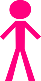 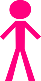 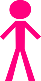 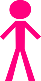 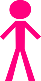 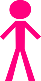 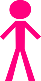 Progress Reports
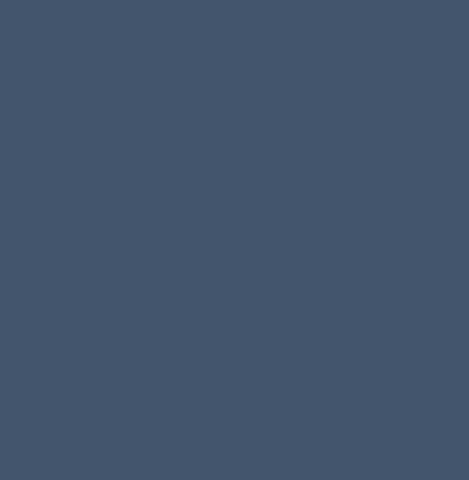 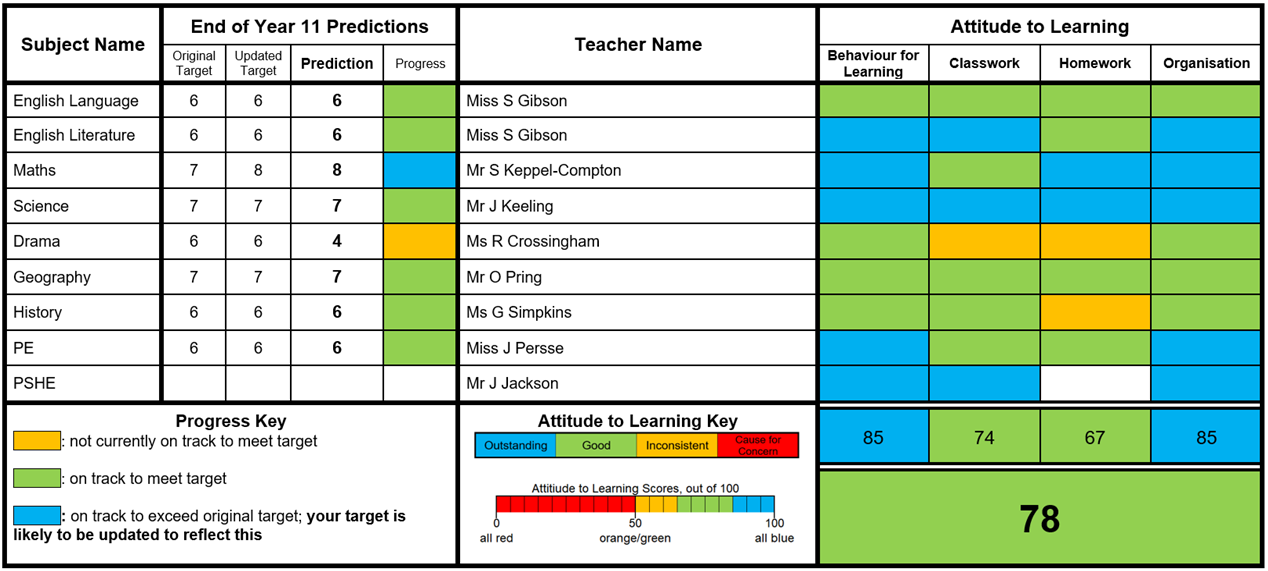 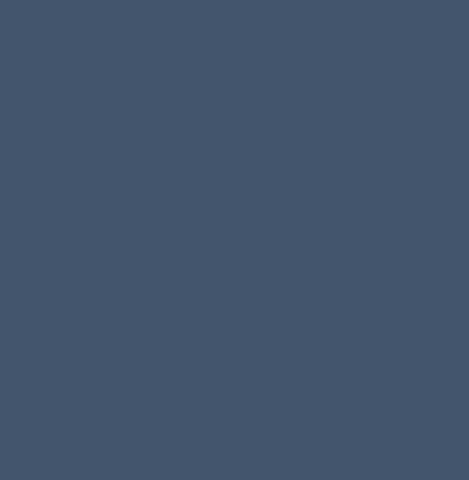 Coming Soon…Edulink
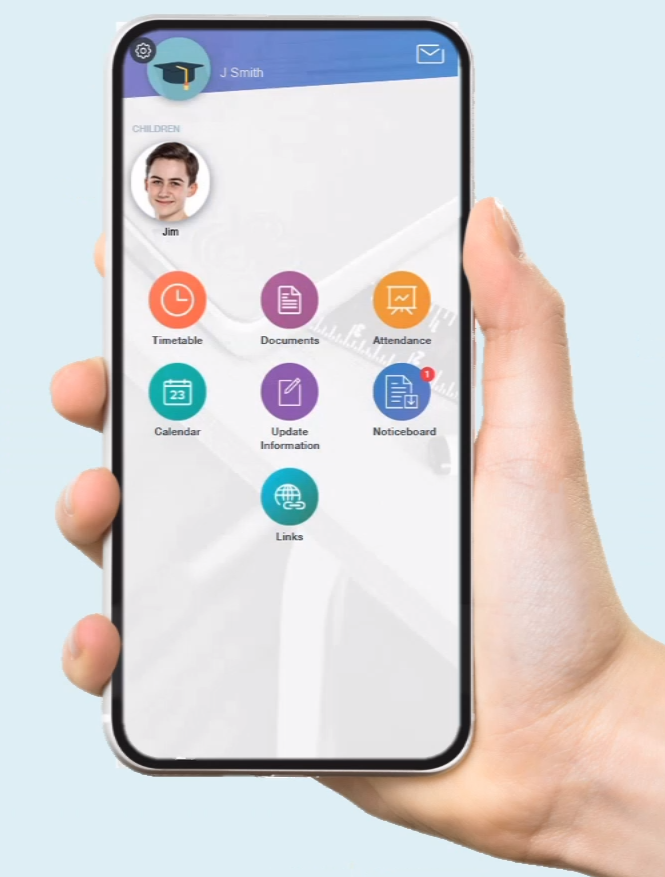 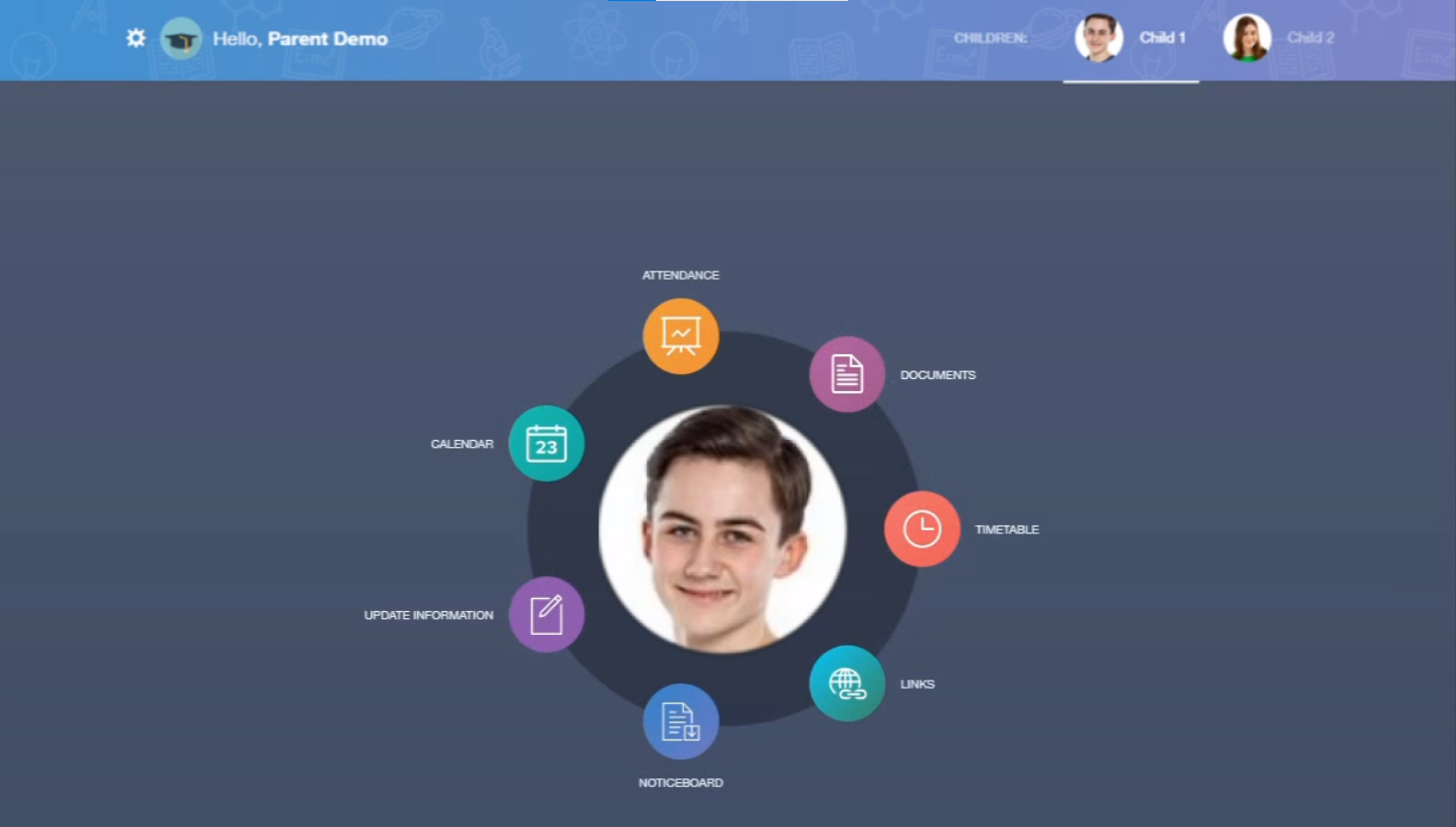 Edulink
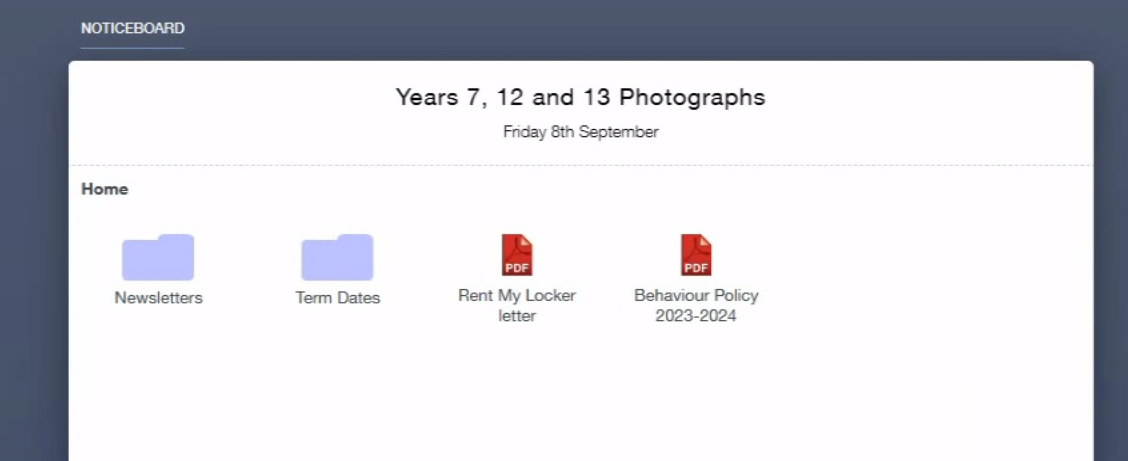 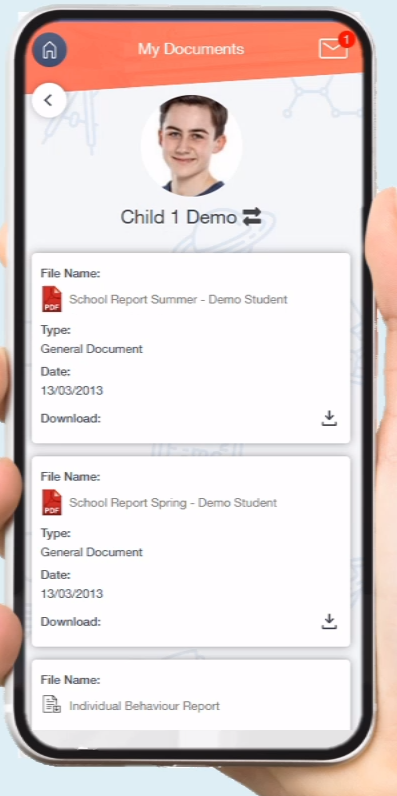 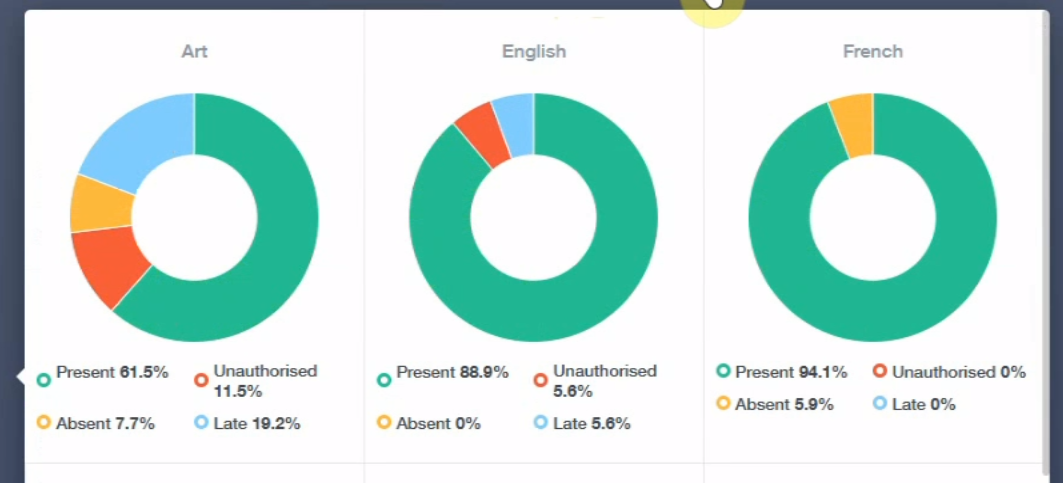 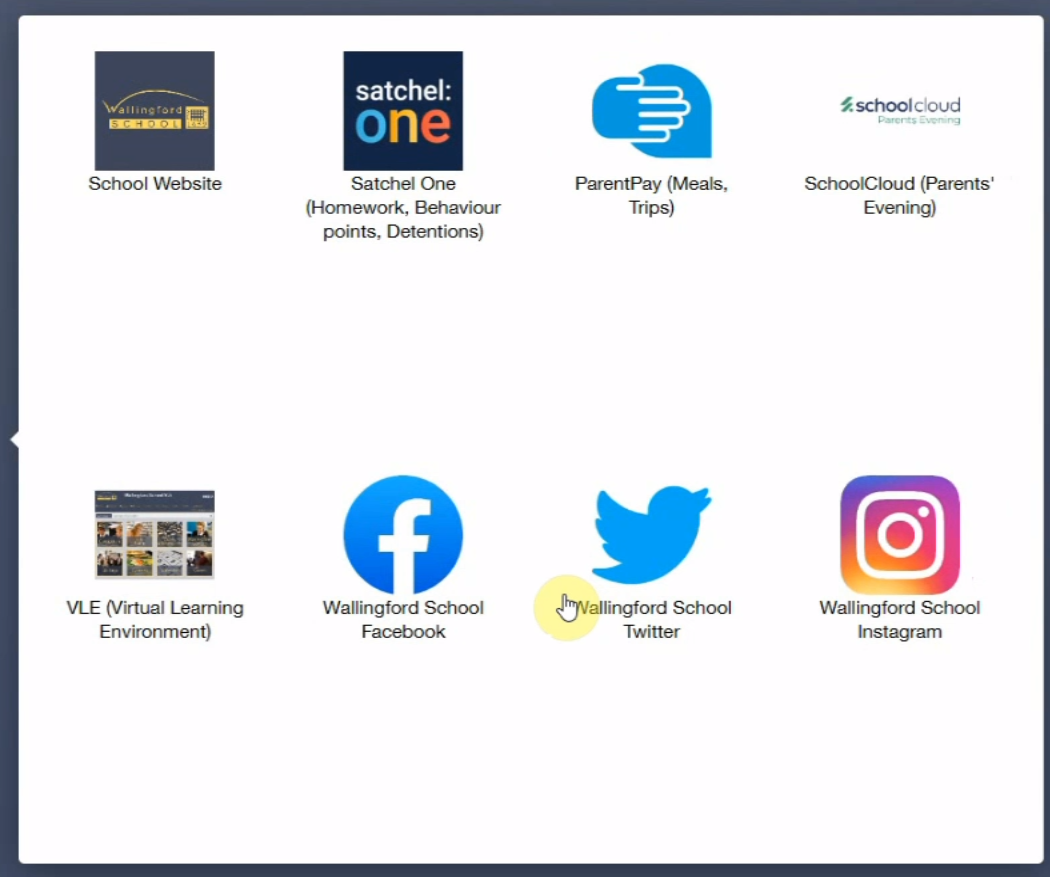 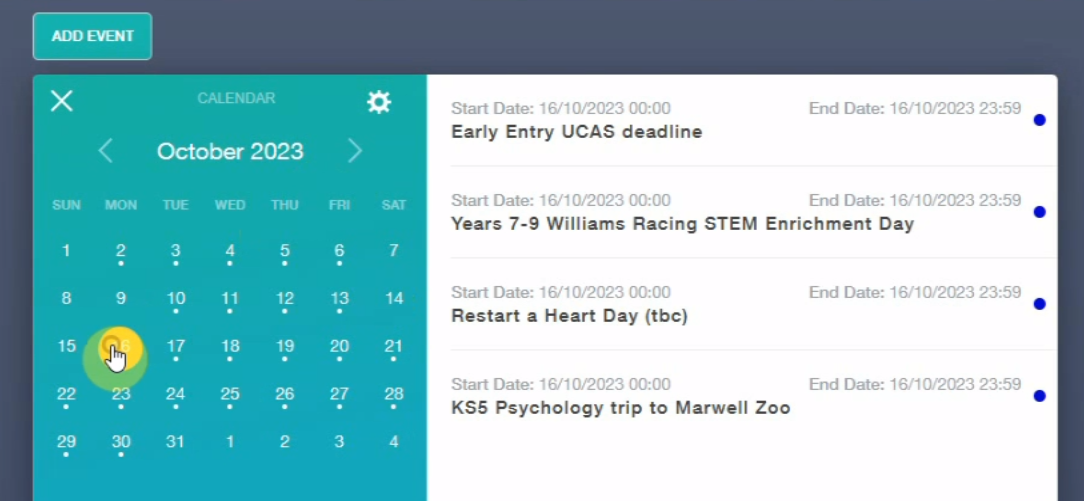 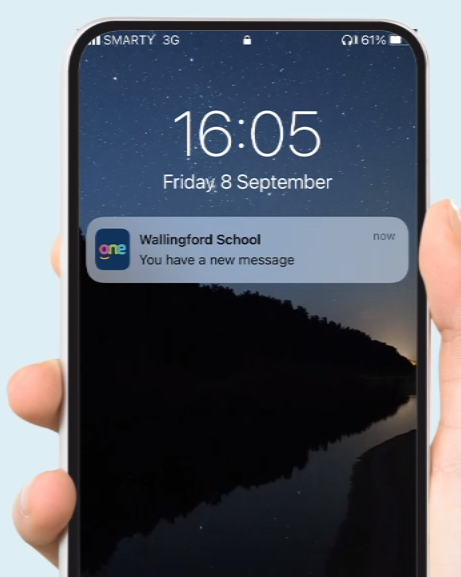 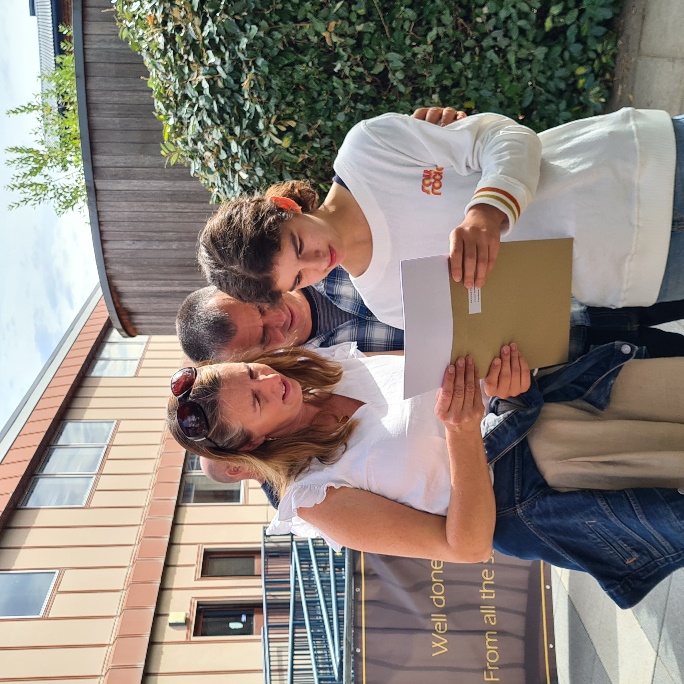 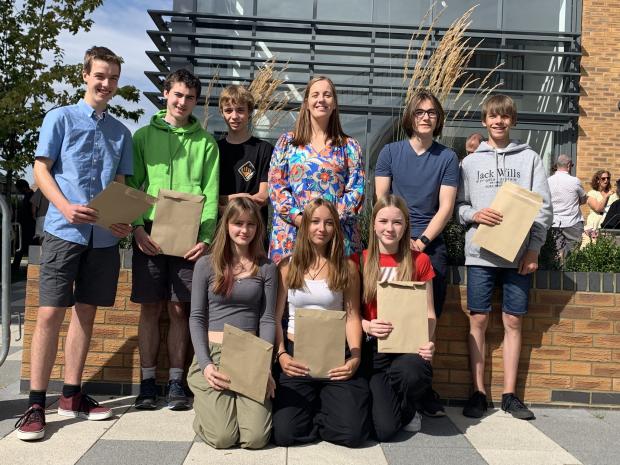 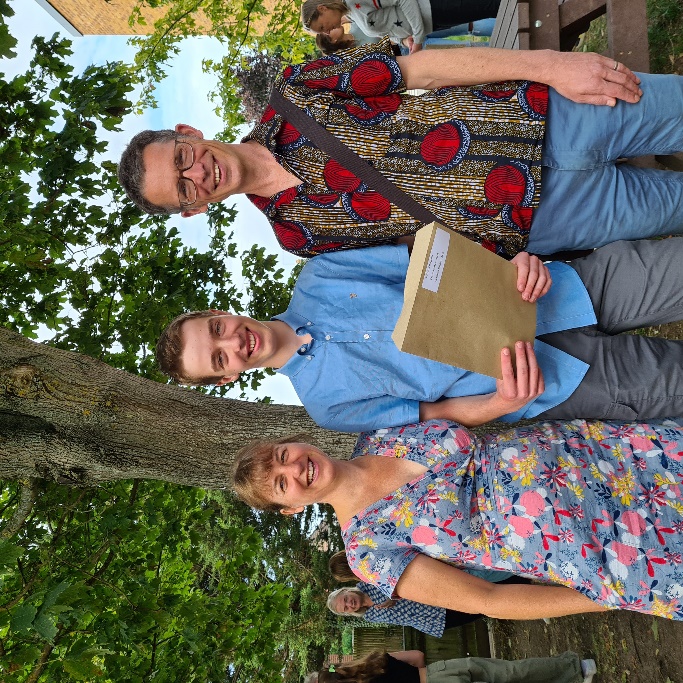 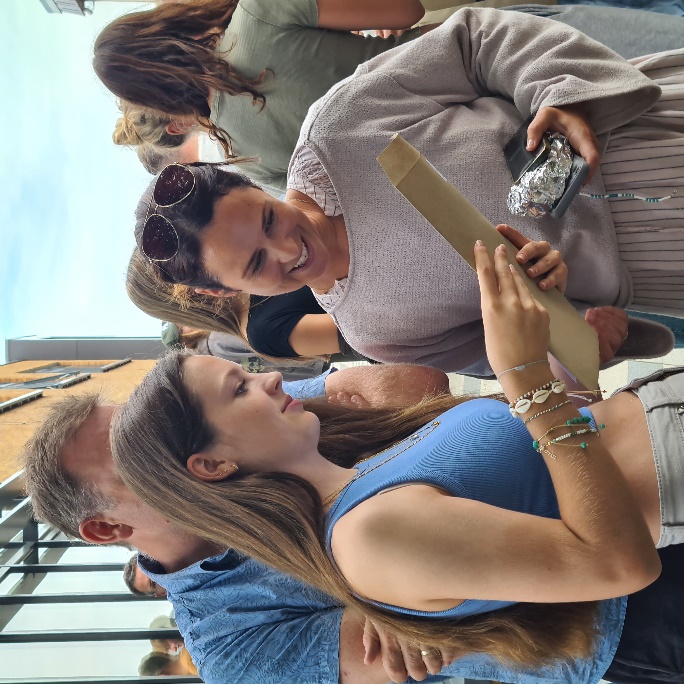 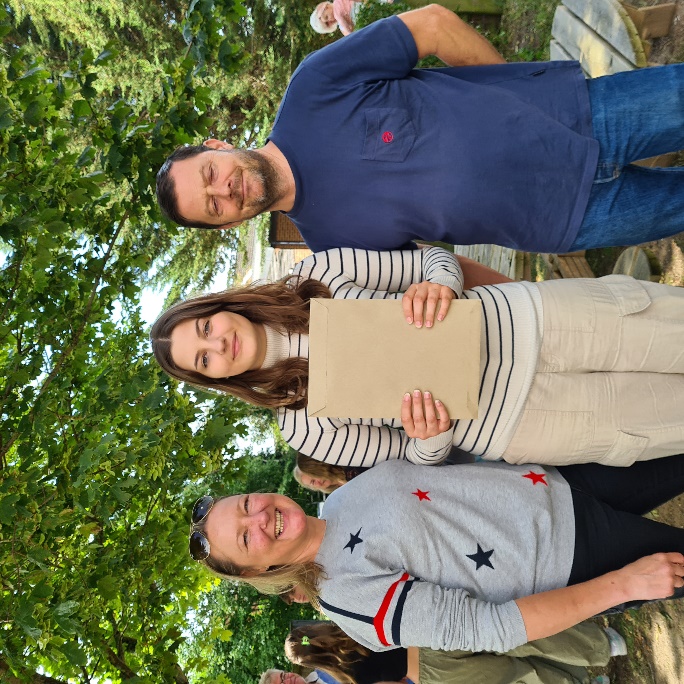 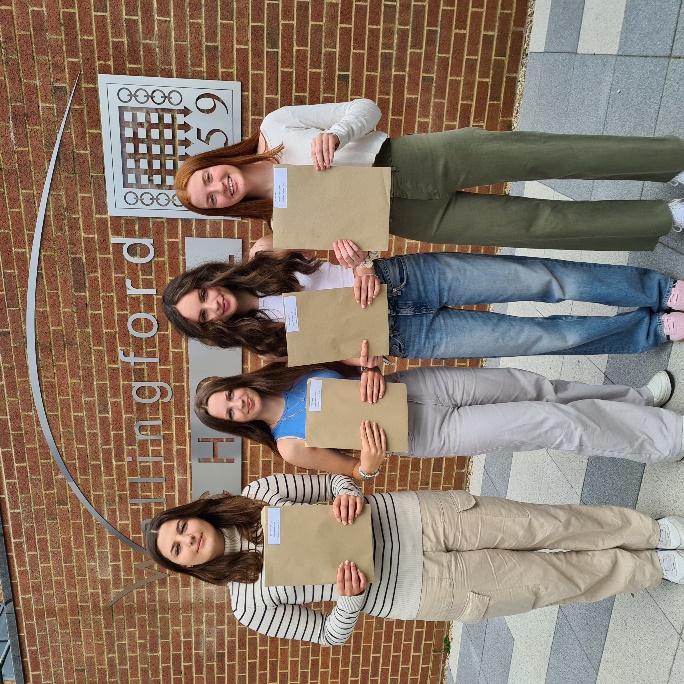 A note on success
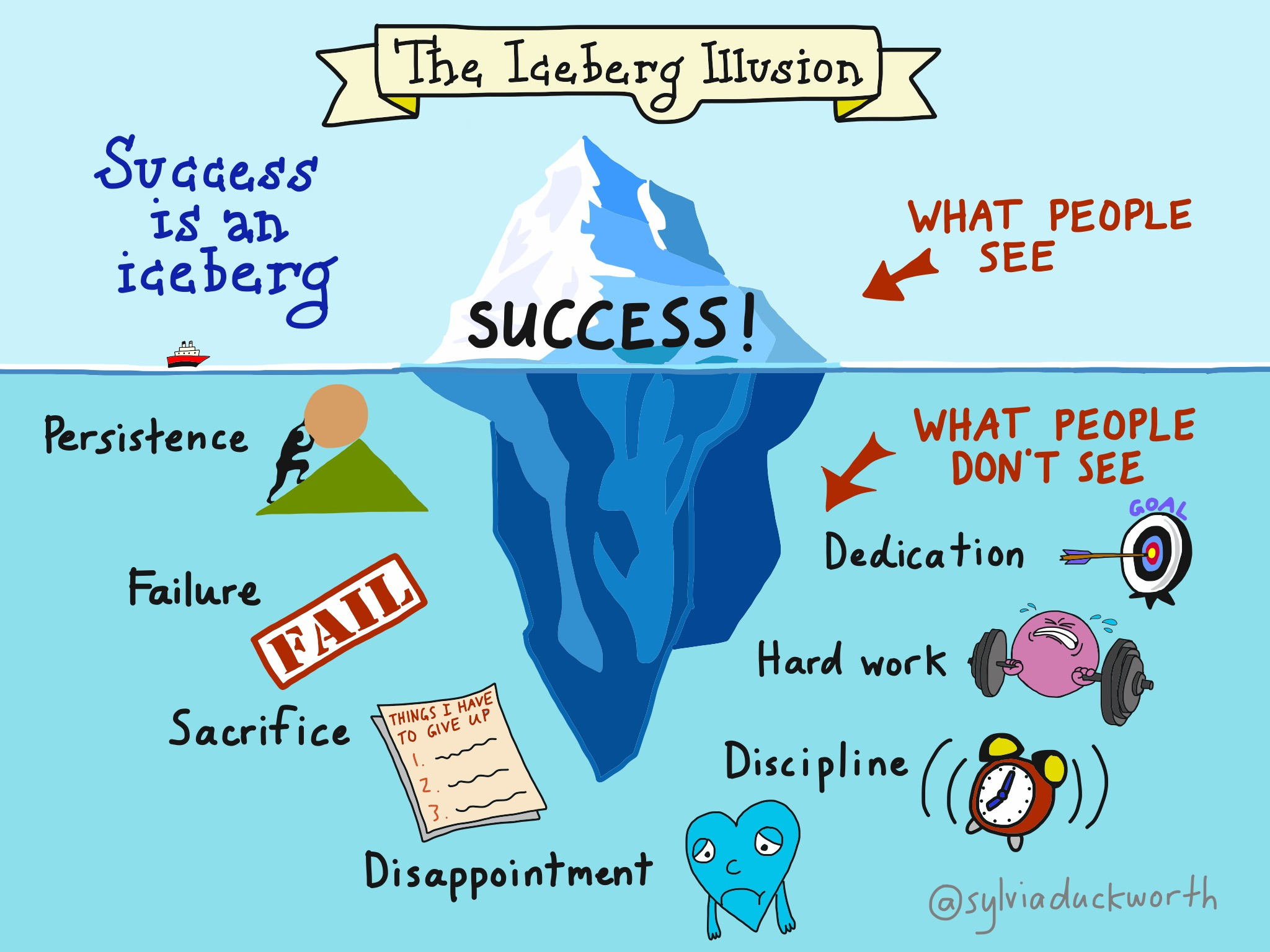 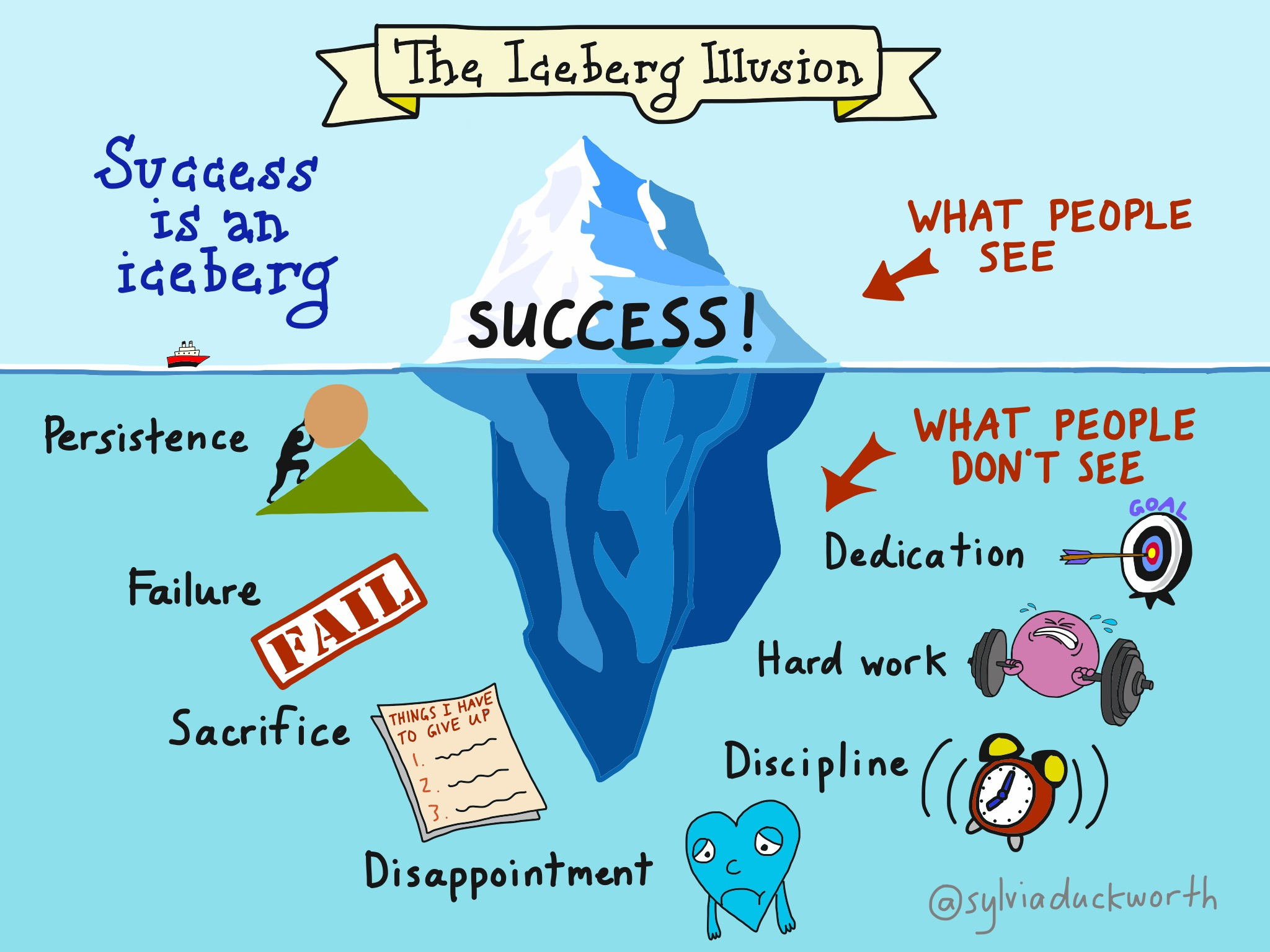 Preparation & Revision
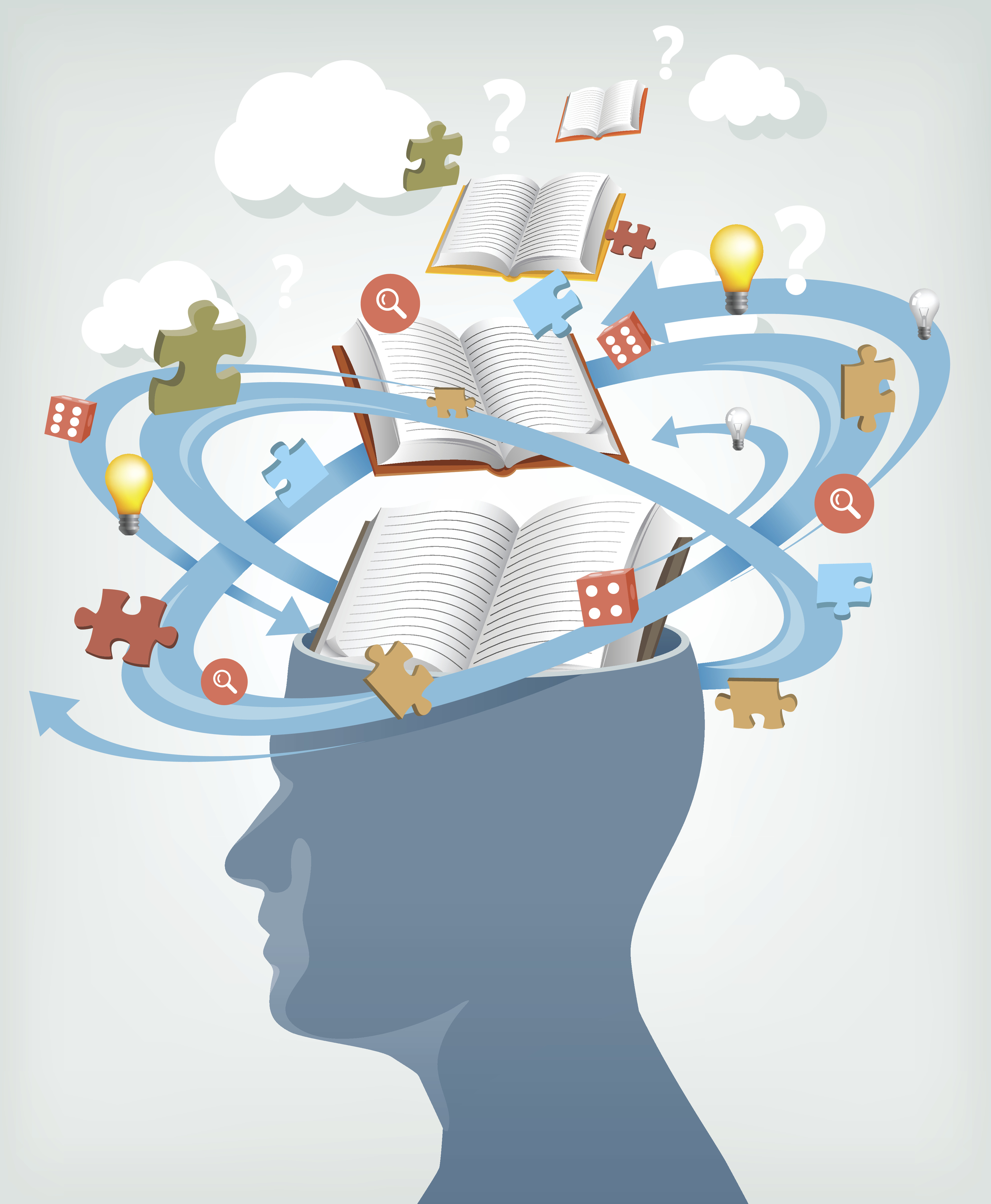 PSHE

Tutor Periods

Classroom Teachers’ input

Parent Presentation

Course Information & Resources Pack

Pastoral Support
A note on forgetting
How to overcome the forgetting curve:

Plan to revisit topics (revision!), especially the weak areas

Revise topics shortly after learning them

Spaced learning

Regular testing / quizzing
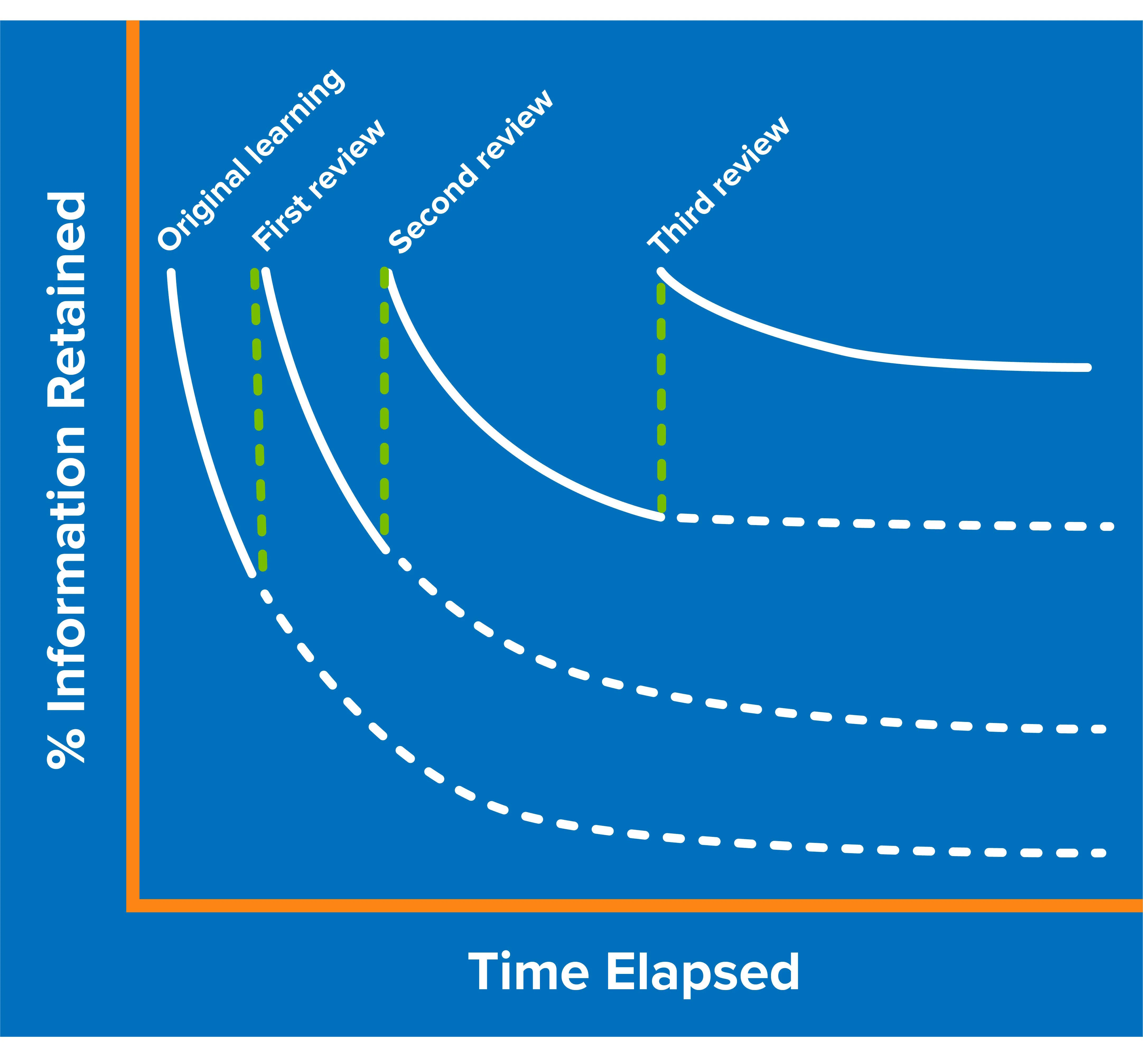 What should my child be doing?
Attend school regularly
Complete all work to the best of their ability
Ensure all ‘coursework’ is completed and handed in on time
Revise and try their best for the mock exams
Tell someone if things aren’t going according to plan
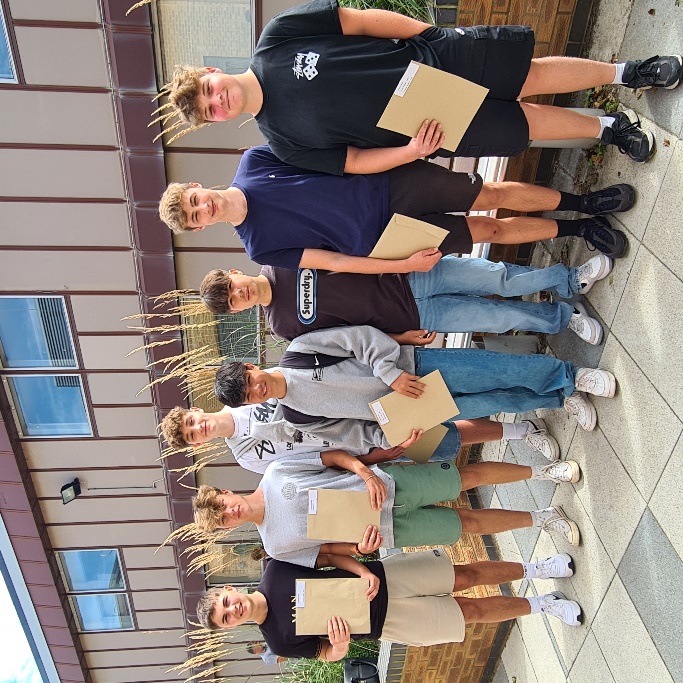 What can parents be doing?
Communicate with teachers, HOY, tutor – email is often best in the first instance
Read through information provided by school and reinforce at home
Encourage your child to talk about how they are feeling, listen to any concerns, reassure them that their feelings are not unusual
Ensure there is a distraction-free space to study
Encourage healthy routines – sleep, nutrition, exercise, relaxation, socializing
Reinforce your child’s own realistic goals, rather than comparing to others
Reassure them that exam results are far from the only measure of success – you are proud irrespective of results!
But it’s not just about the exam results…
Post 16 Pathways

Careers Advisor - Mrs Ward
Work Shadowing 
Open Days at Colleges
Apprenticeships
6th Form Taster Days
University Summer Schools
Further support

PSHE program
Trips and visits
Celebration events (end of KS4 prom!)
General wellbeing support
The Year 11 Team
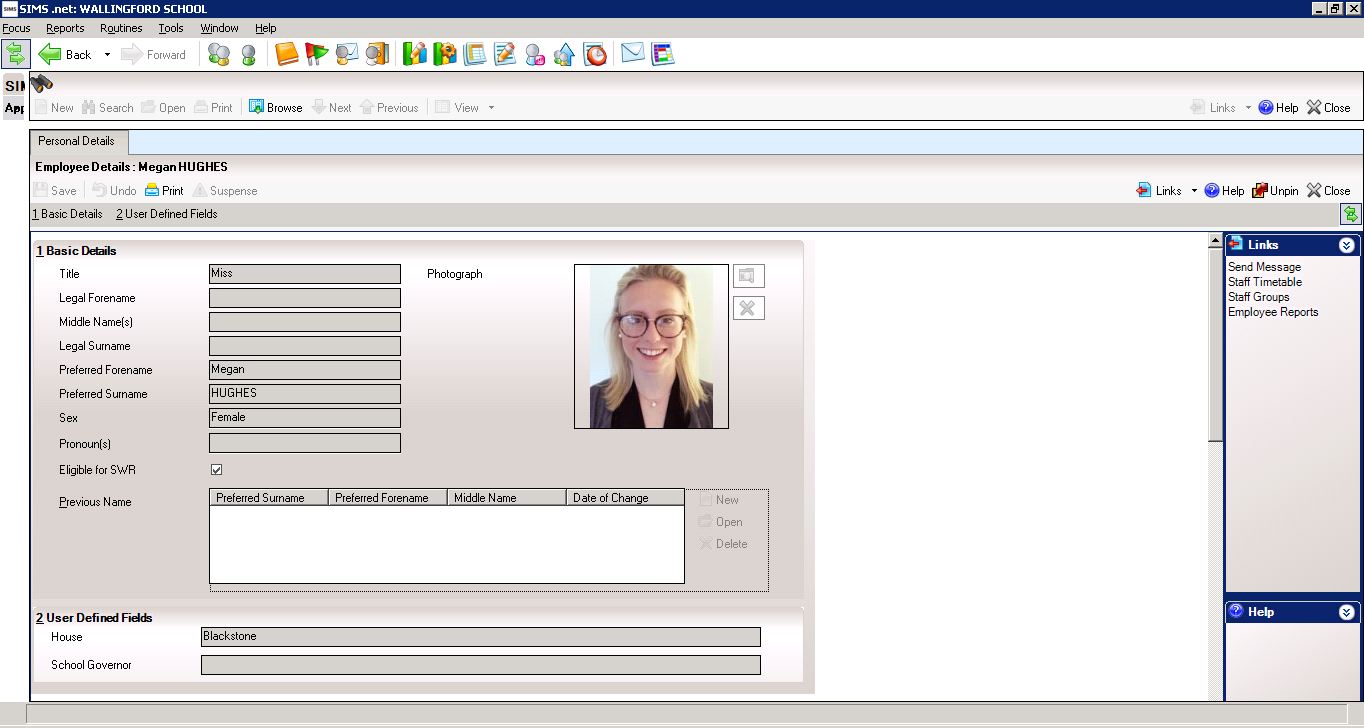 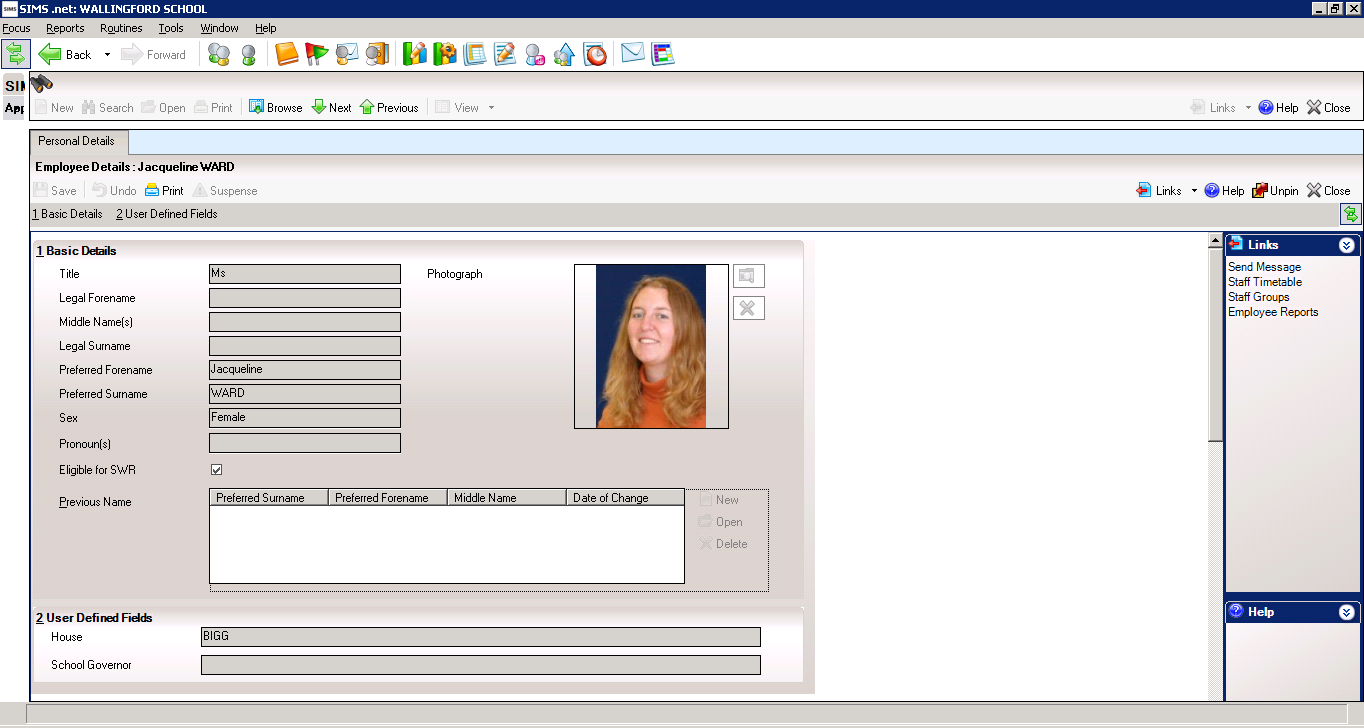 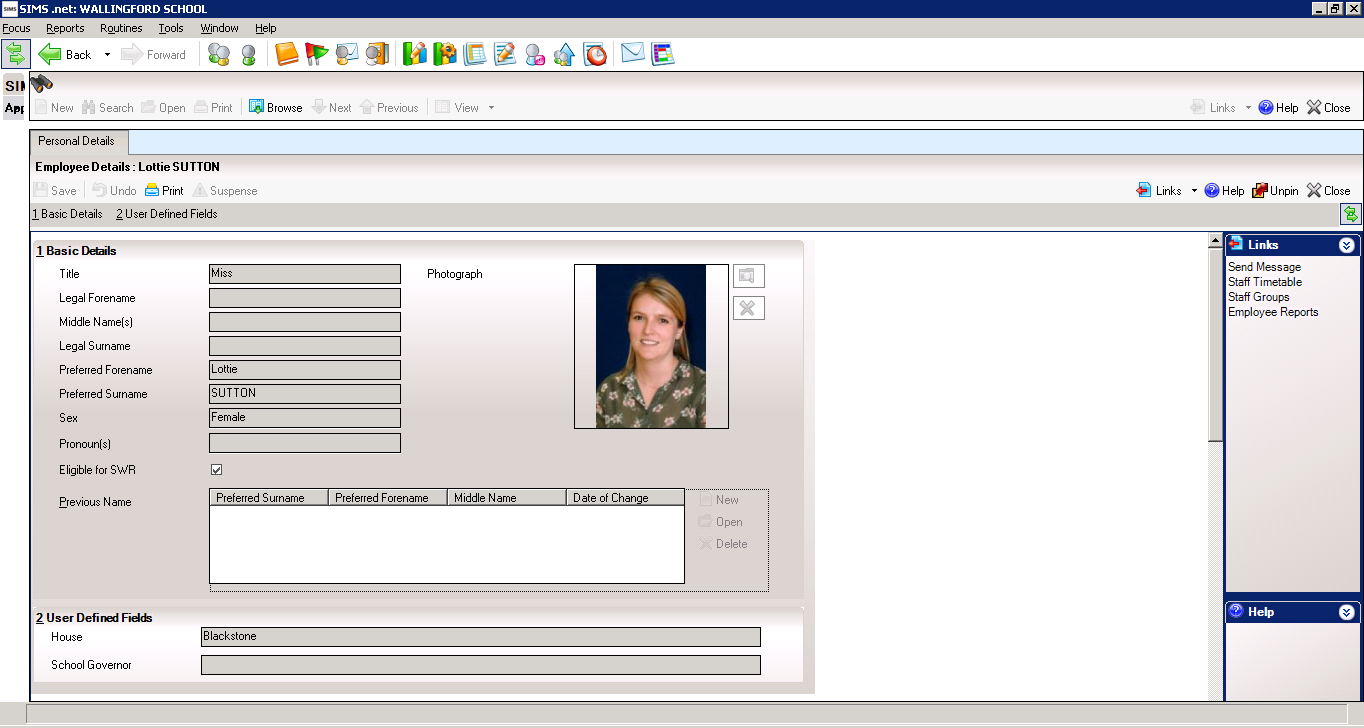 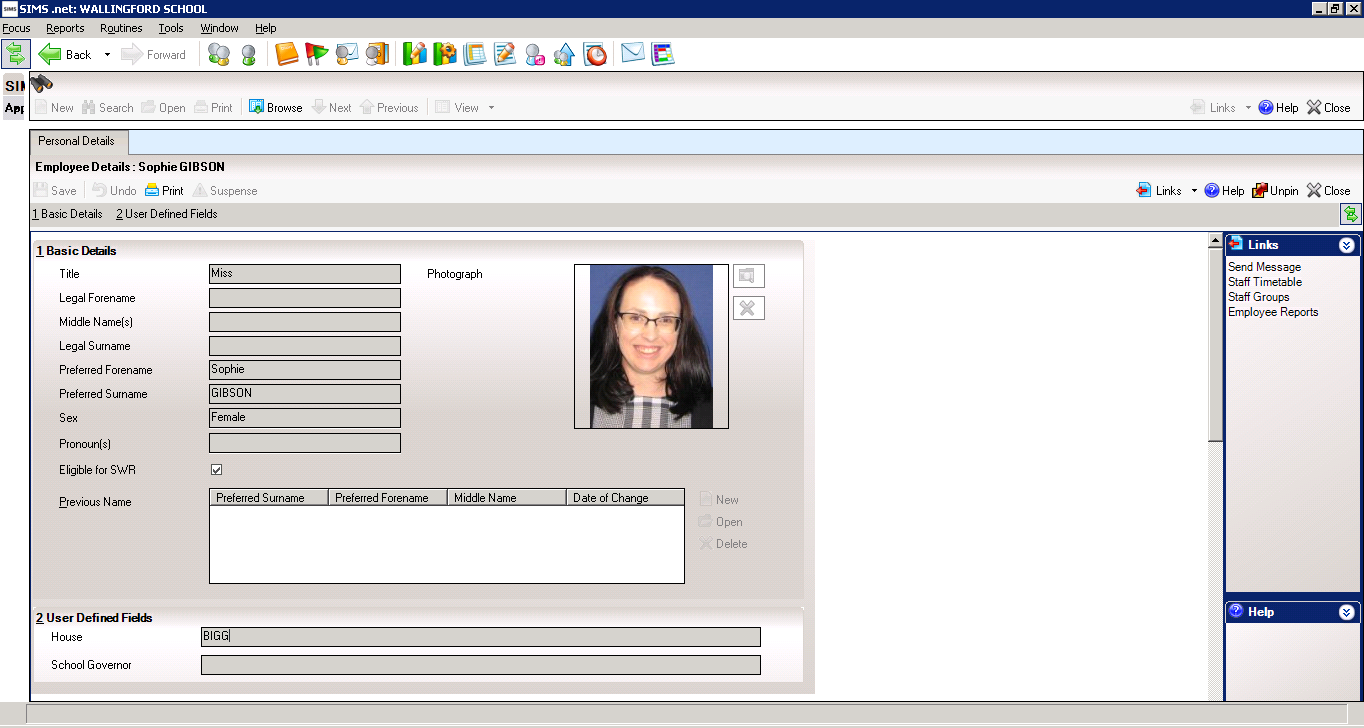 11MHG
Miss Hughes
W6
11SGI 
Miss S Gibson 
M13
11JWR
Ms J Ward
M8
11CSU
Miss Sutton
S4
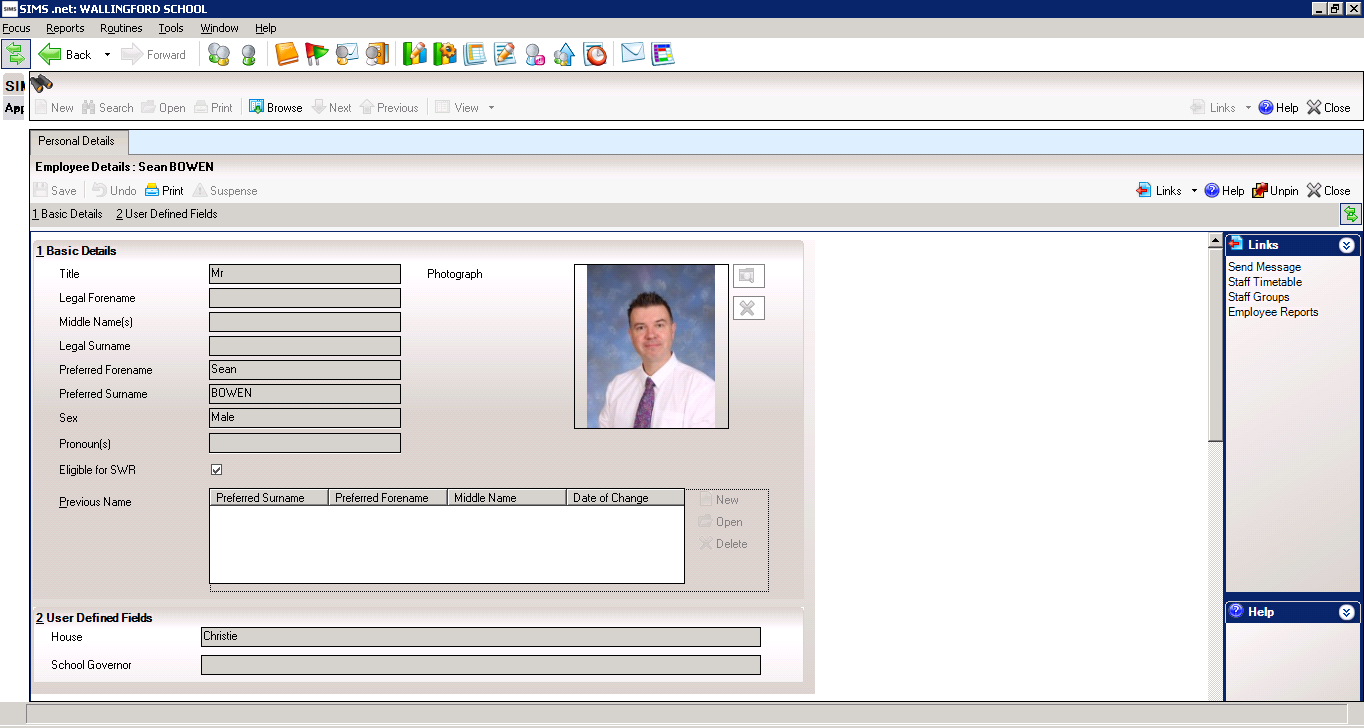 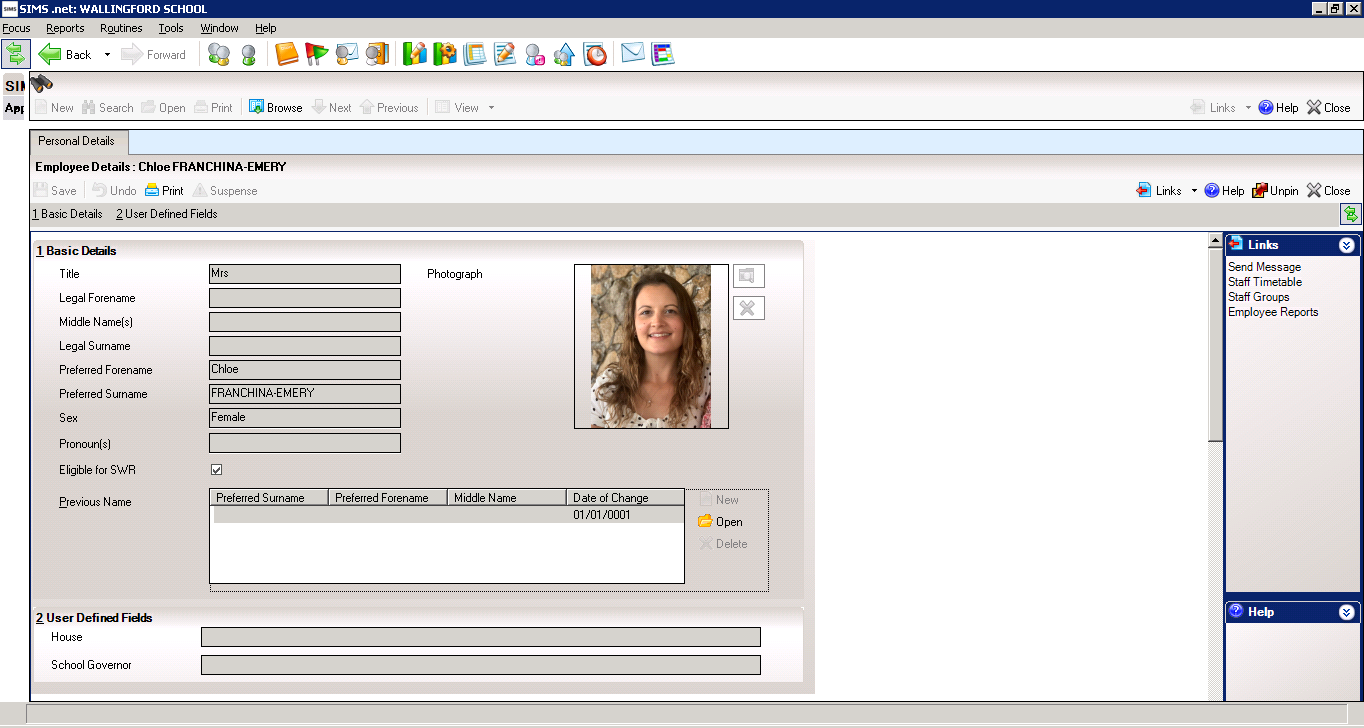 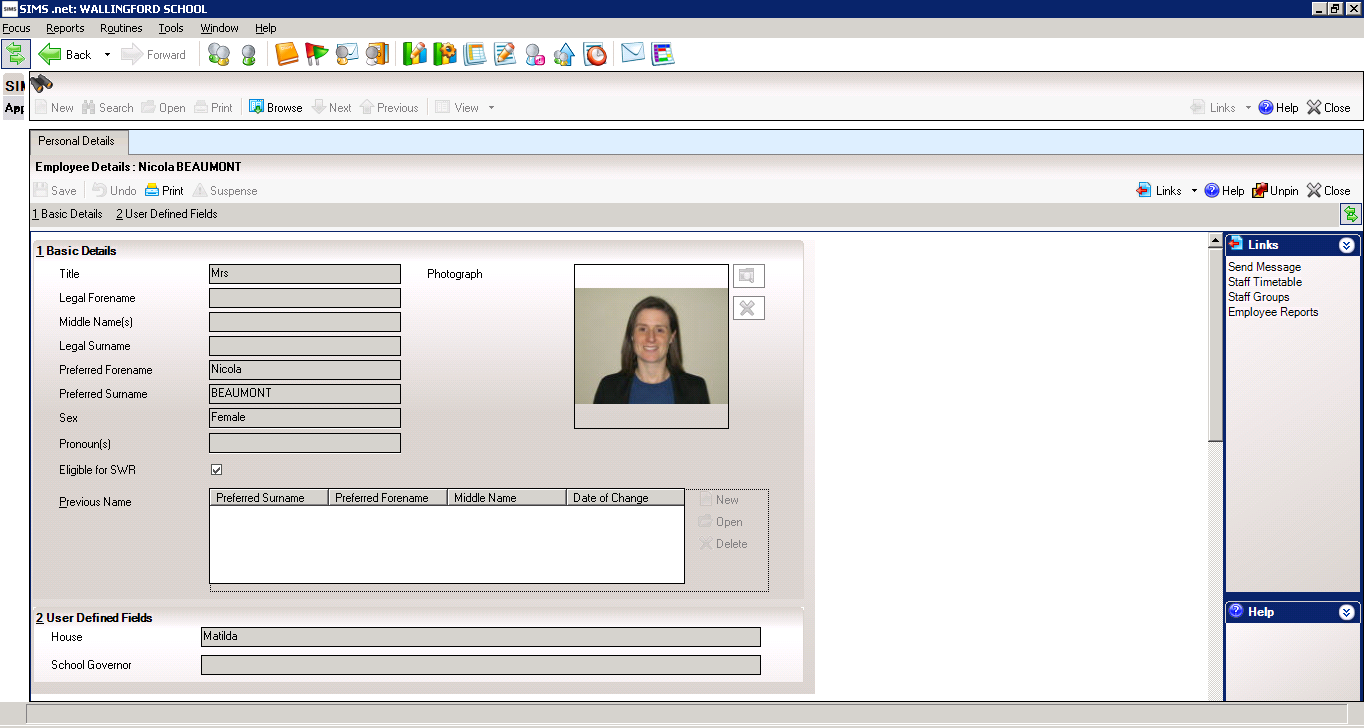 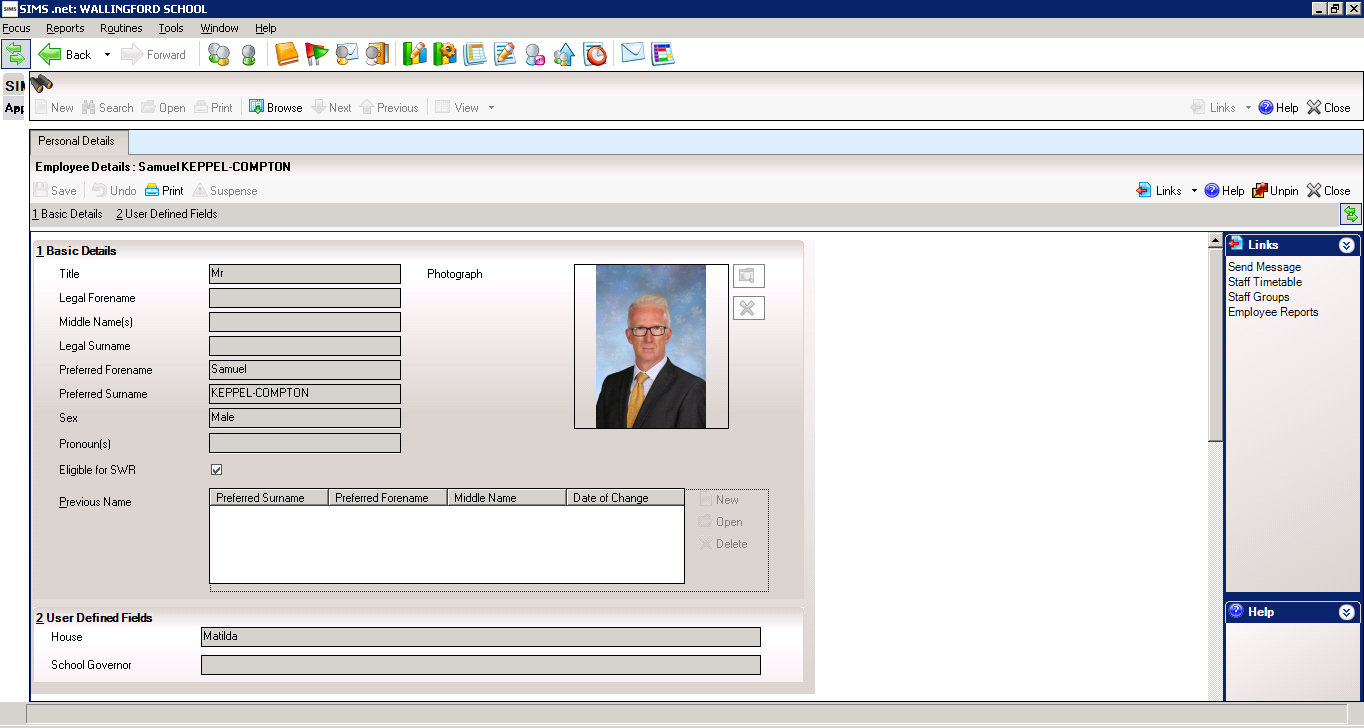 11NBE
Mrs Beaumont
K8
11SKC
Mr Keppel-Compton
K4
11SBO 
Mr Bowen 
S9
11CFE
Mrs Franchina-Emery 
M11
Welcome to 11SGI
Miss Gibson

gibsons@wallingfordschool.com

Welcome! 
What you need to know about me
Q&A opportunity
Home School Agreement
Welcome to 11JWR
Miss Ward

wardja@wallingfordschool.com

Welcome! 
What you need to know about me
Q&A opportunity
Home School Agreement
Welcome to 11MHG
Miss Hughes 

hughesm@wallingfordschool.com

Welcome! 
What you need to know about me
Q&A opportunity
Home School Agreement
Welcome to 11CSU
Miss Sutton

suttonc@wallingfordschool.com

Welcome! 
What you need to know about me
Q&A opportunity
Home School Agreement
Welcome to 11SBO
Mr Bowen 

bowens@wallingfordschool.com

Welcome! 
What you need to know about me
Q&A opportunity
Home School Agreement
Welcome to 11CFE
Mrs Franchina-Emery 

franchina-emeryc@wallingfordschool.com

Welcome! 
What you need to know about me
Q&A opportunity
Home School Agreement
Welcome to 11SKC
Mr Keppel-Compton

keppel-comptons@wallingfordschool.com

Welcome! 
What you need to know about me
Q&A opportunity
Home School Agreement
Welcome to 11NBE
Mrs Beaumont 

beaumontn@wallingfordschool.com

Welcome! 
What you need to know about me
Q&A opportunity
Home School Agreement
The role of the form tutor
Tutor time – a good start to the day
#GetReading
PSHE
Reflection on progress report
Support and challenge
First point of contact
How do I make contact with school?
Contact me first!
Contact the head of year (Ms Dudding)
Use the ‘get help’ button on the school website
Encourage your child to talk to a member of staff at school